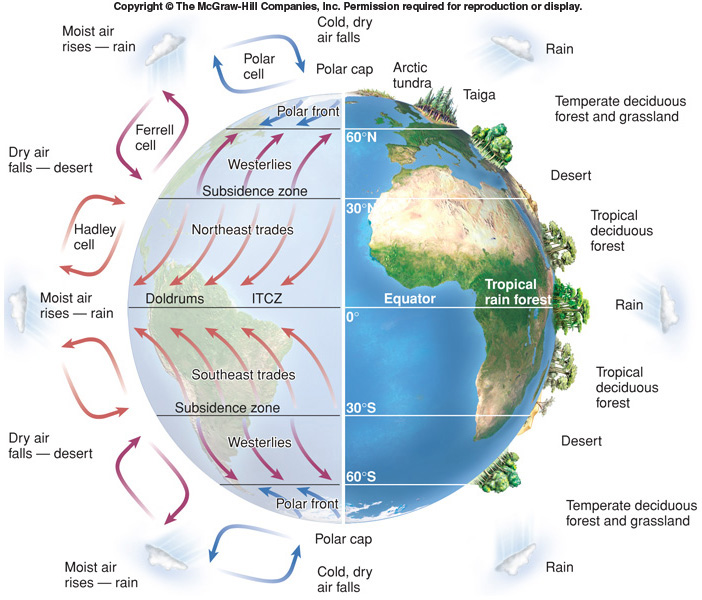 Climates and Biomes
[Speaker Notes: Contrast weather and climate. Use map of weather right now in Alaska etc., and climate in the longer term.]
Outline
Global climate
Climate vs. weather
Scales of variation in climate
Factors affecting temperature and precipitation on a global basis
Factors affecting temperature and precipitation on a subcontinental basis
Climate and limitations on organisms’ distributions
Factors limiting primary productivity
Climate regimes and biomes
Productivity vs. biomass
Aquatic biomes
Abiotic factors driving aquatic communities
Credit: C. Mulder
Weather vs. Climate
Weather = environmental conditions in a given location over the short term, (minutes to weeks) including temperature, precipitation, sunshine, and wind
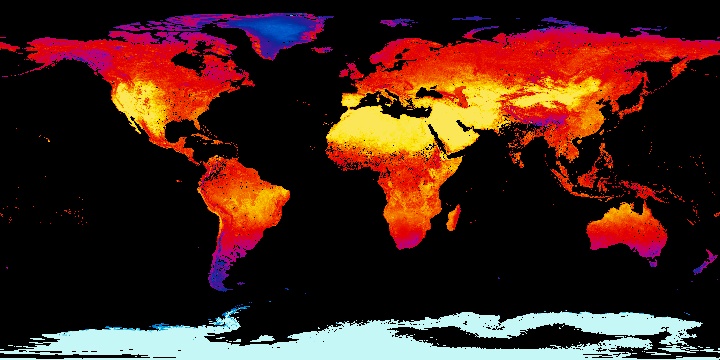 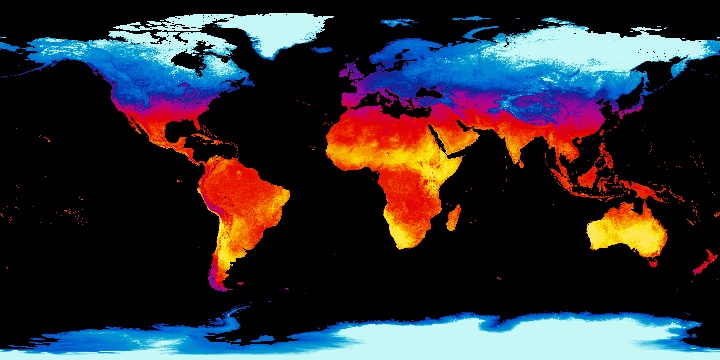 Land surface temperature, July 2016
Land surface temperature, January 2017
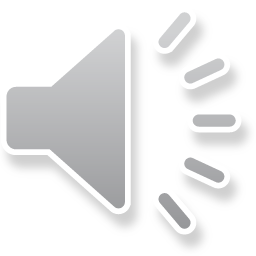 Credit: C. Mulder
Source: NASA Earth Observations
Climate vs. Weather
Climate = prevailing, long-term weather conditions
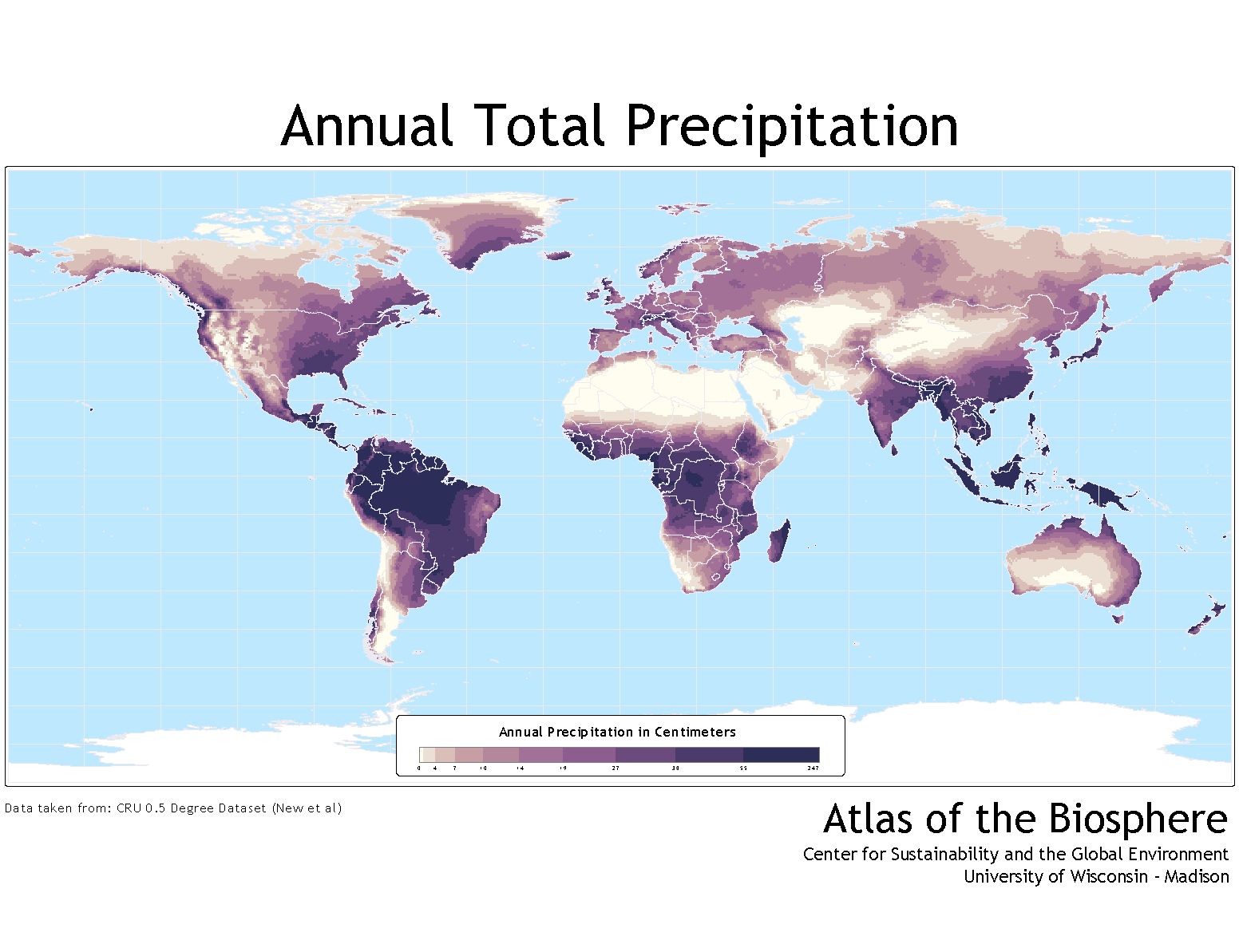 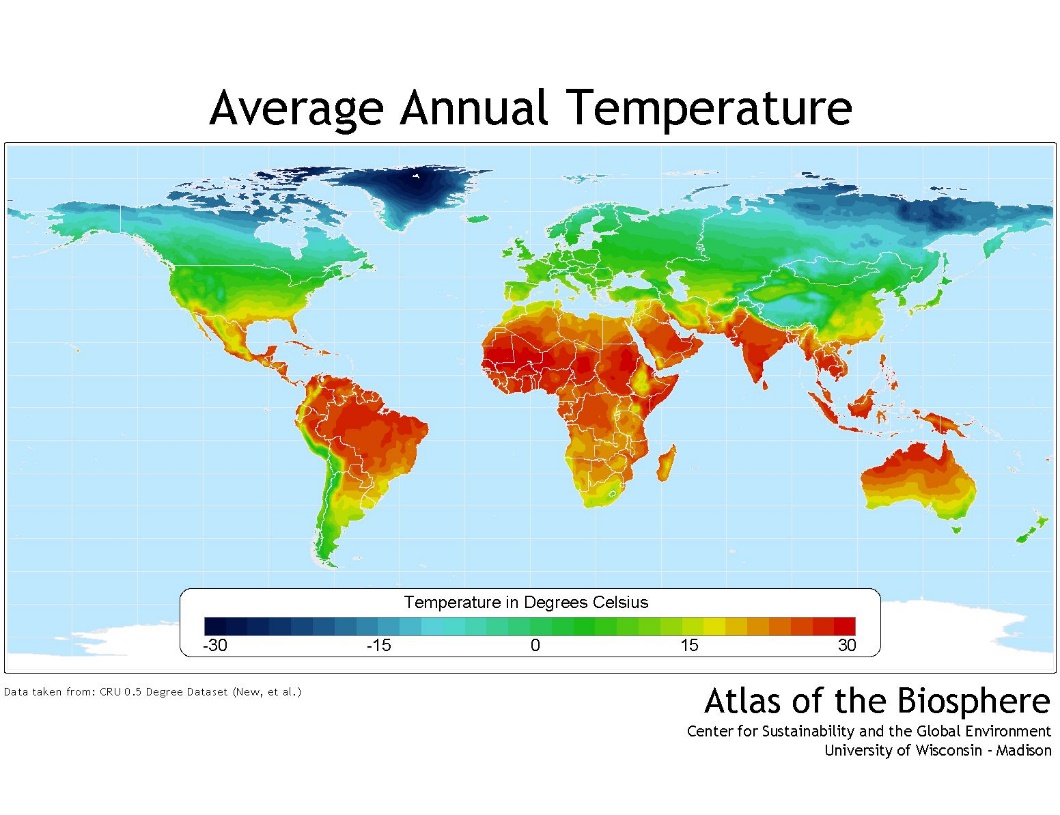 Climate includes the average conditions (of temperature, precipitation, wind, etc.) as well as the variation in conditions
Credit: C. Mulder
Climate vs. Weather
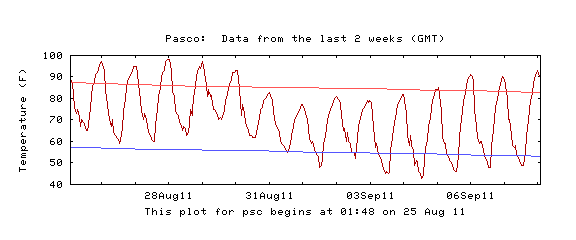 Variation in conditions can be at multiple scales:
Daily: on an hourly basis
Daily temperature fluctuations, Sea-Tac Airport,  August 2011

http://cliffmass.blogspot.com/2011/09/large-diurnal-temperature-range.html
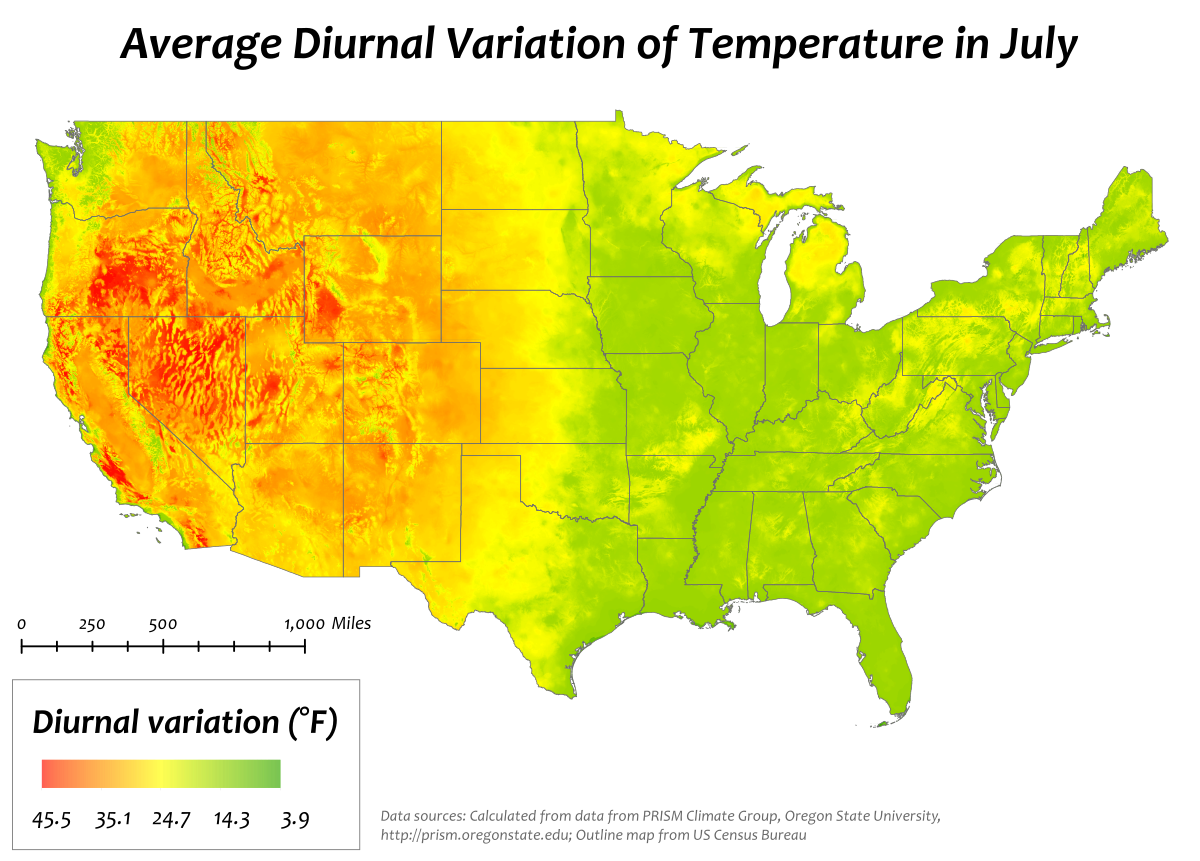 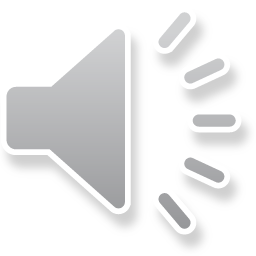 Credit: C. Mulder
High-altitude deserts exhibit the strongest night time cooling
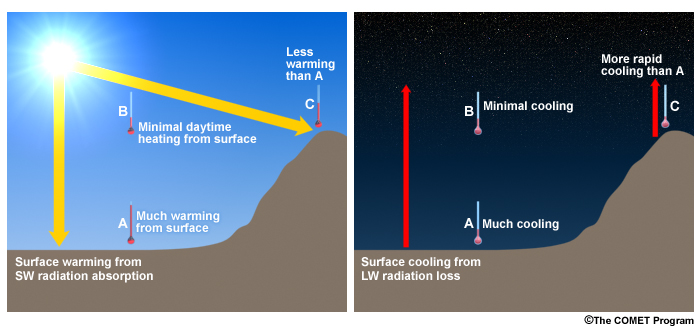 Climate vs. Weather
Variation in conditions can be at multiple scales:
Seasonally: on an annual basis
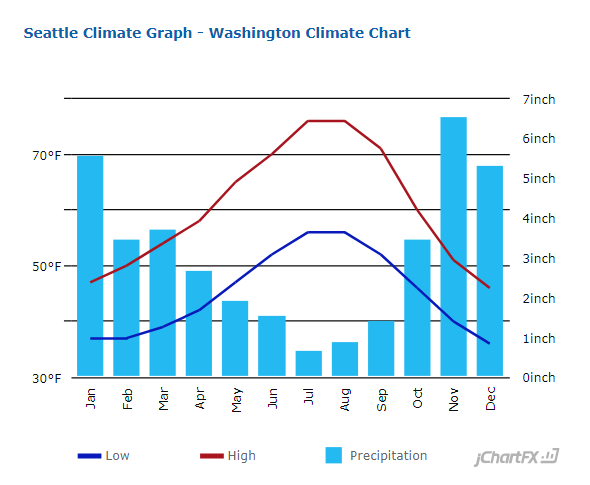 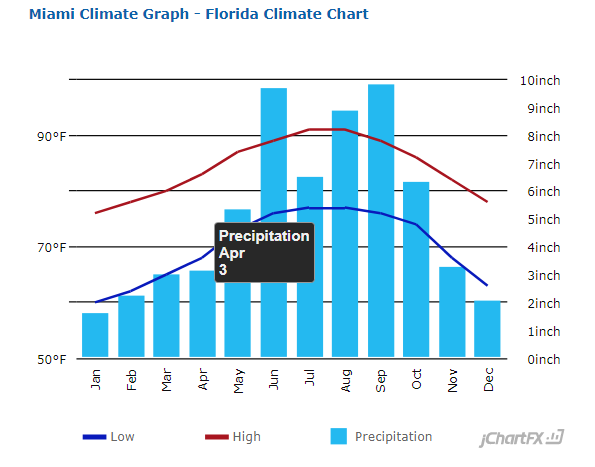 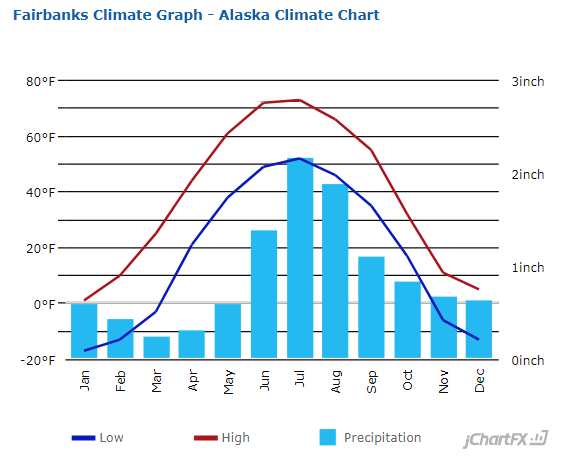 Miami
Fairbanks
Seattle
https://www.usclimatedata.com/climate/
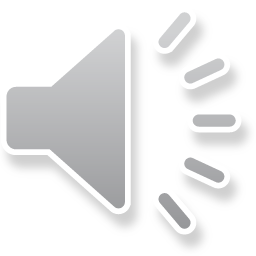 Credit: C. Mulder
Climate vs. Weather
Variation in conditions can be at multiple scales:
Decadal Scale:
El Niño Southern Oscillation
Pacific Decadal Oscillation
Arctic Oscillation
North Atlantic Oscillation
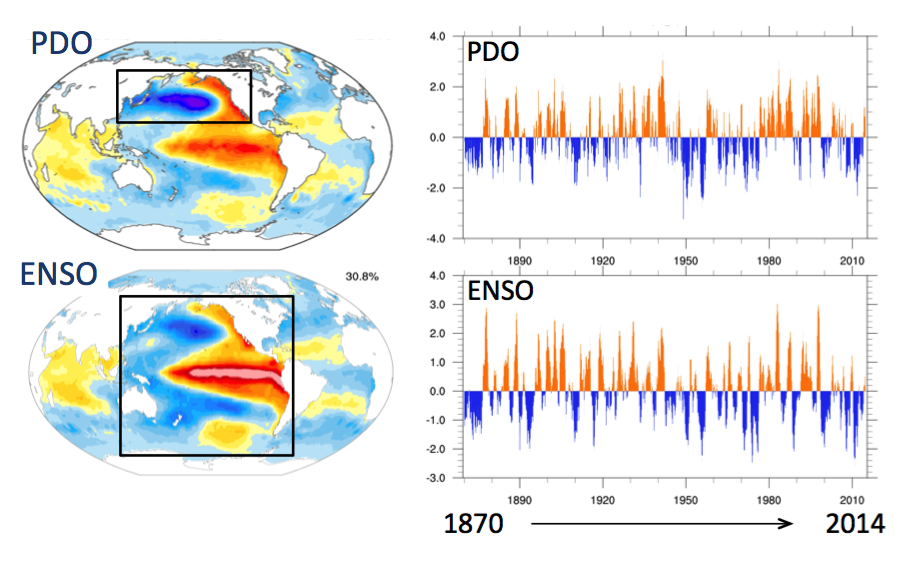 Credit: C. Mulder
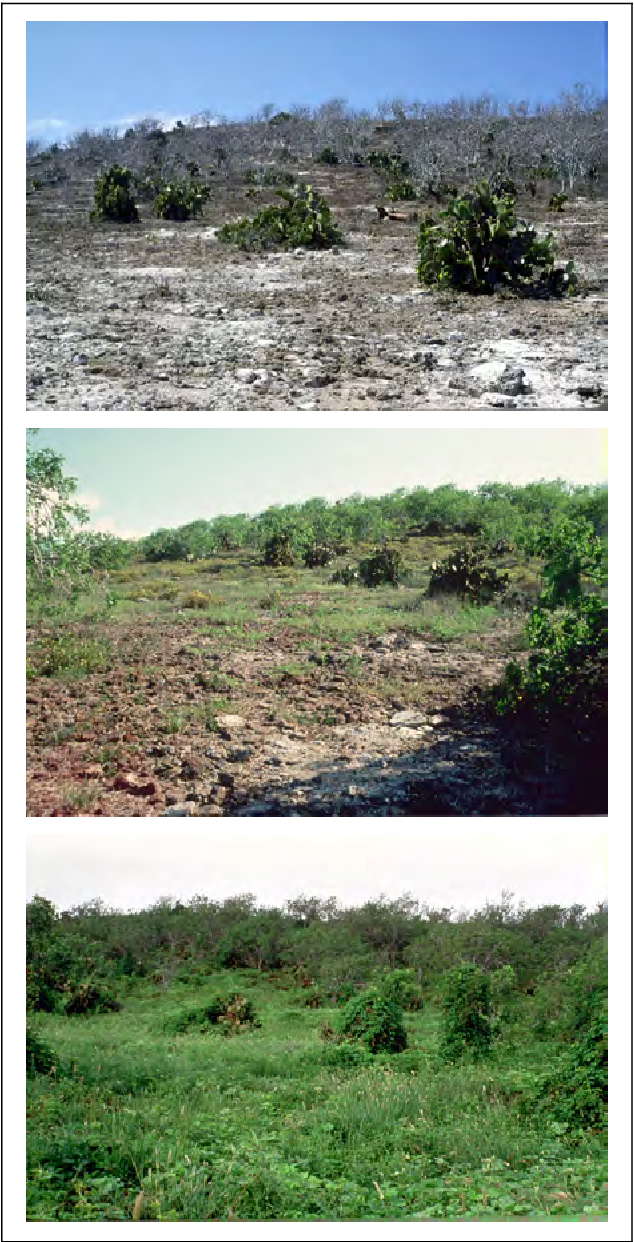 Effect of El Niño Southern Oscillation on Galapagos Islands
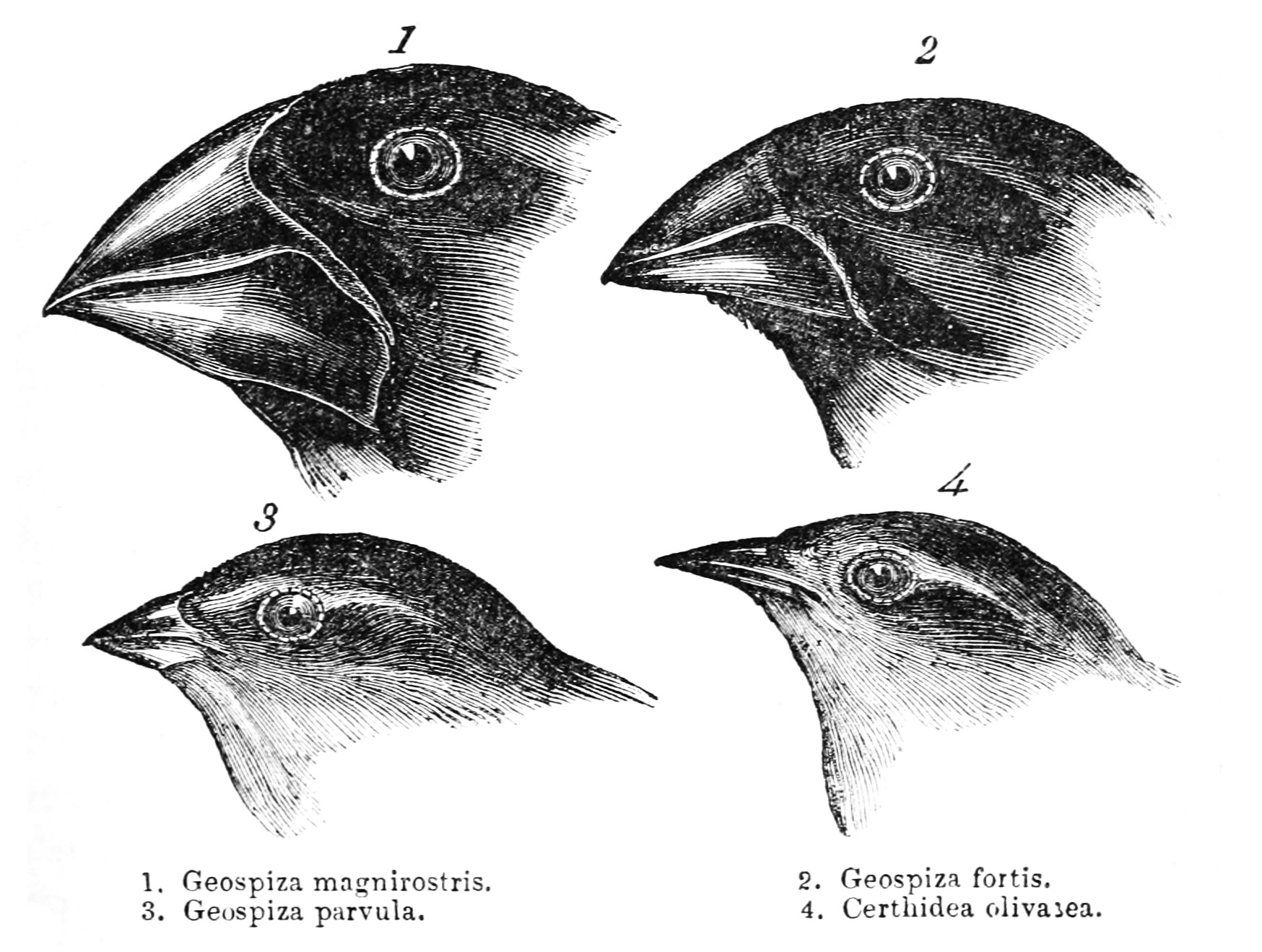 "Evolution of Darwin's Finches”
Peter R Grant, B. Rosemary Grant
2009
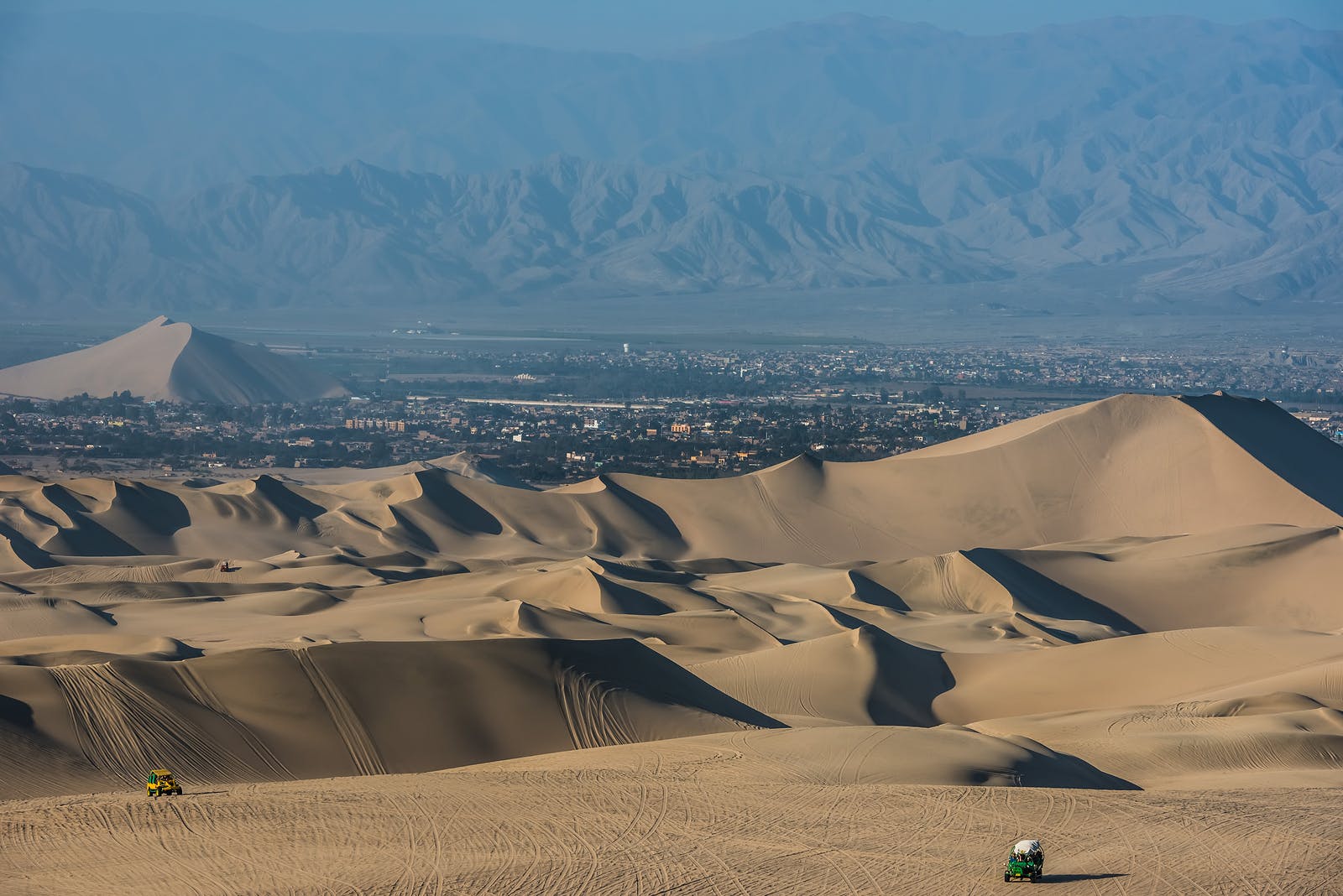 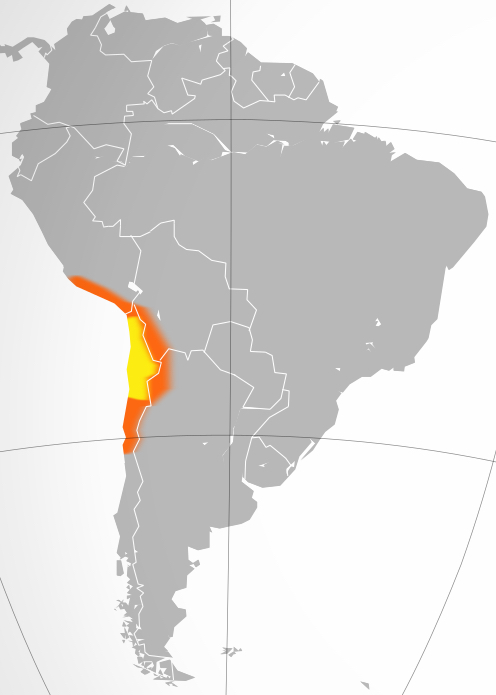 West Slope of the Andes - Peru
Atacama Desert
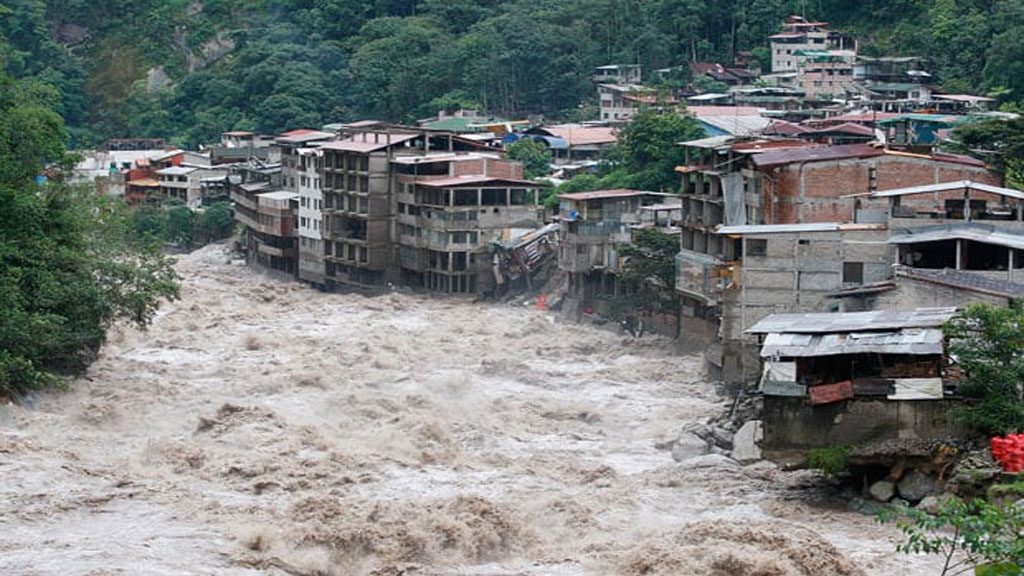 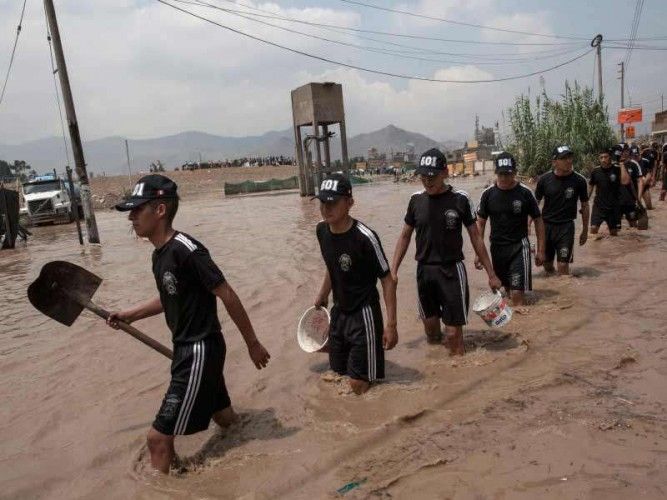 Coastal Flooding
Town Near Machu Picchu
What drives climate on a global scale?
We will examine 4 main variables:

Average temperature
Temperature variation on an annual basis
Average precipitation
Precipitation variation on an annual basis
Credit: C. Mulder
Driver 1: Angle of incidence drives total solar radiation
Small amount of
sunlight per unit area
North Pole
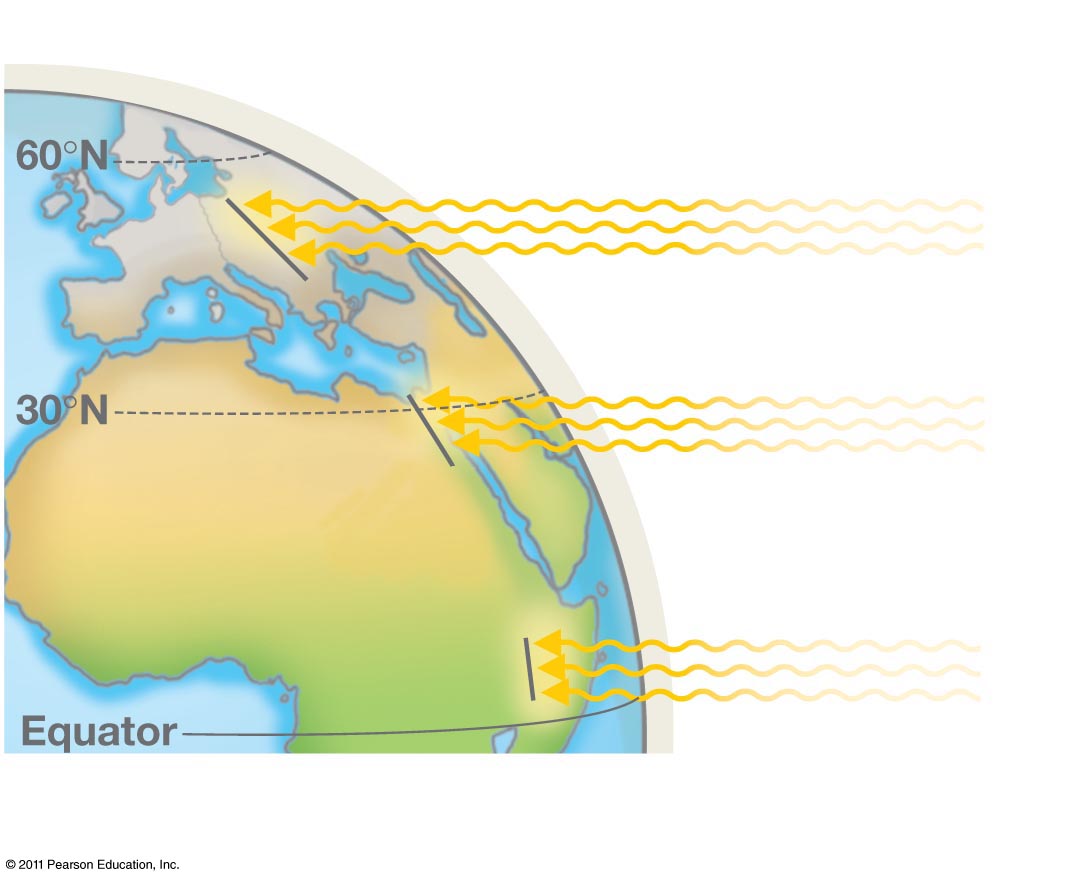 Low angle of
incoming sunlight
Moderate angle of
incoming sunlight
Sunlight directly
overhead
Credit: C. Mulder
[Speaker Notes: Figure 50.24 
Solar Radiation per Unit Area Declines with Increasing Latitude.]
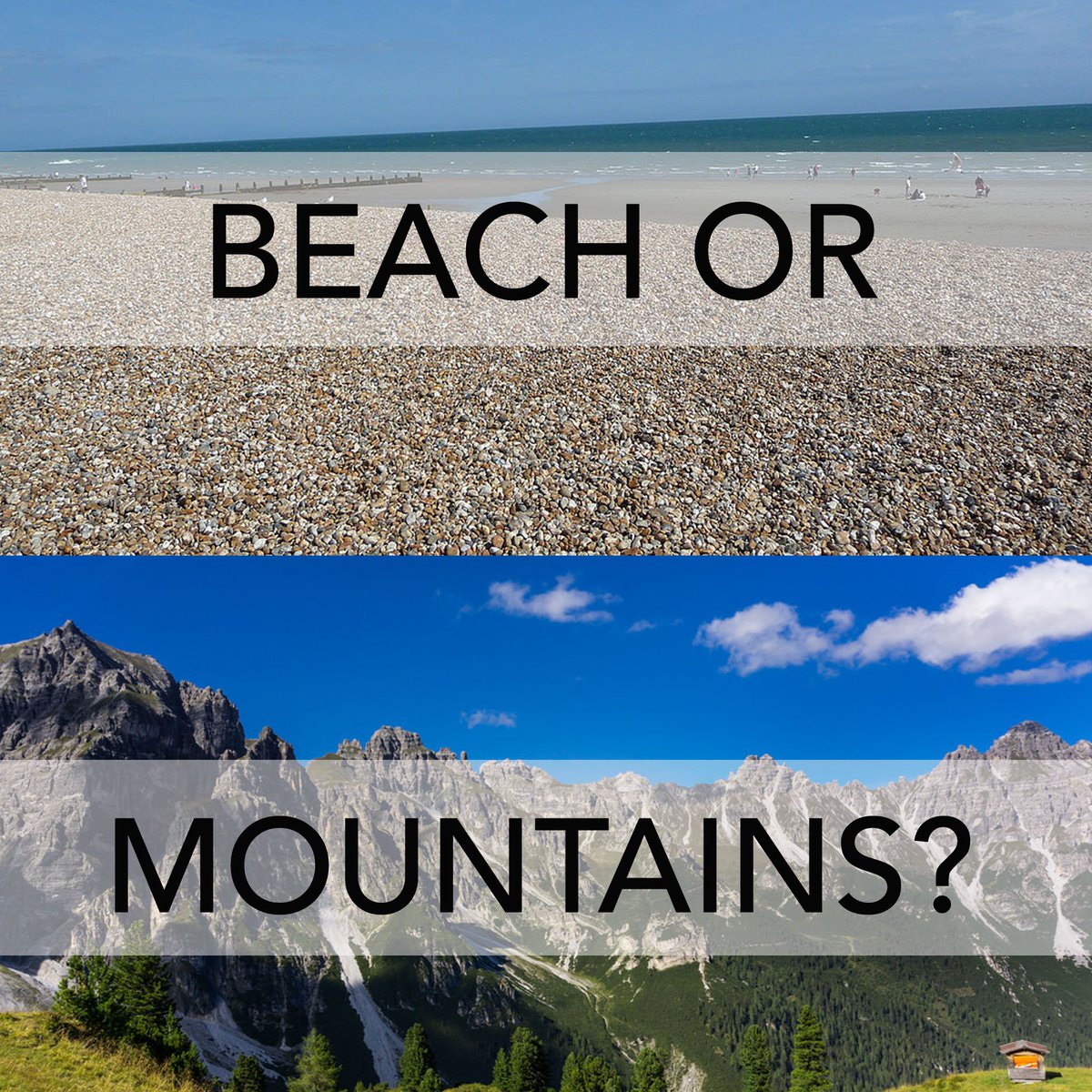 You need more sunscreen at the equator and in the mountains?
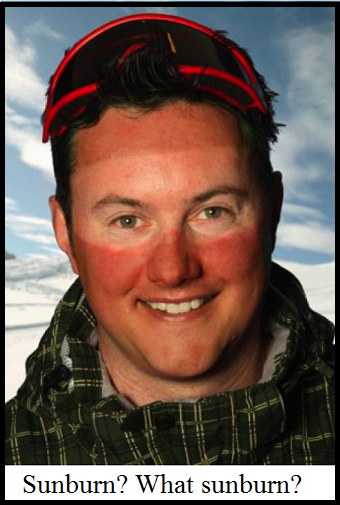 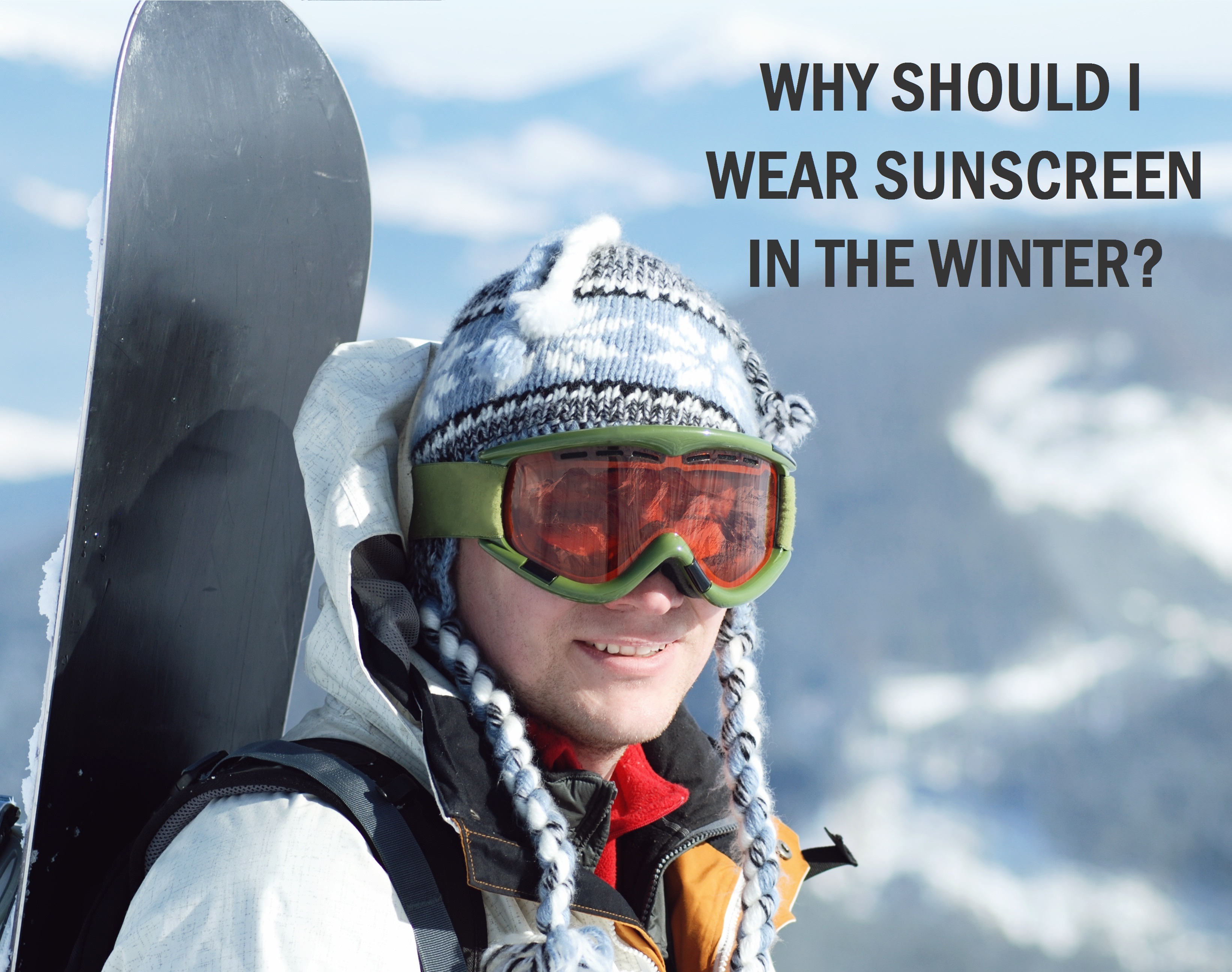 Driver 2: Tilt of earth around the sun drives seasonality across the globe
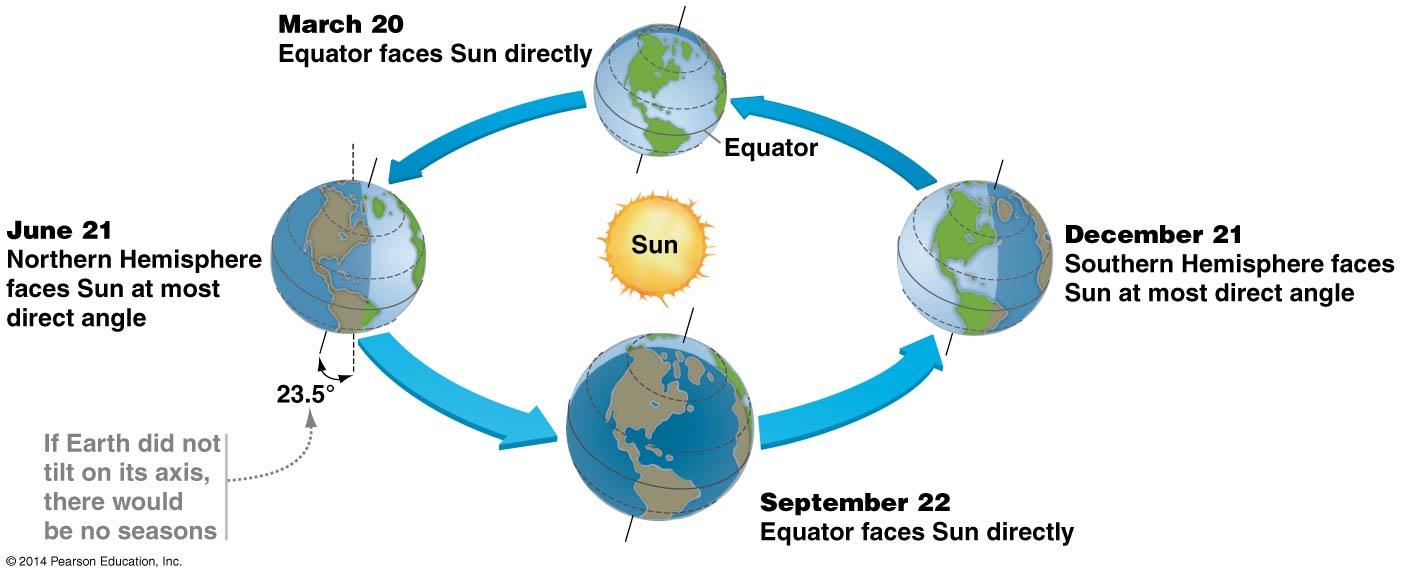 March  20
Equator faces Sun directly
Equator
December  21 
Southern Hemisphere faces
Sun at most direct angle
June 21
Northern Hemisphere
faces Sun at most
direct angle
Sun
23.5°
If Earth did not
tilt on its axis,
there would
be no seasons
September  22
Equator faces Sun directly
Credit: C. Mulder
[Speaker Notes: Figure 50.25 
Earth’s Orbit and Tilt Create Seasons at High Latitudes.]
Driver 3. Proximity to large bodies of water reduces temperature variability
Water has a very high specific heat: it resists heating and cooling (think of your pool)

As a result, temperature variation is lower in the ocean than on land

The ocean changes temperature much more slowly than does land
Credit: C. Mulder
Driver 3. Proximity to large bodies of water reduces temperature variability
Land immediately adjacent to the ocean (or large lakes) heats up and cools down more slowly, resulting in lower temperature variation (a “maritime climate” as opposed to a “continental climate”)
Credit: C. Mulder
Driver 3. Proximity to large bodies of water reduces temperature variability
Land immediately adjacent to water is also wetter, as evaporation of water from the ocean results in moisture-laden air; moisture is released when the air cools over land
Credit: C. Mulder
Mediterranean Climates
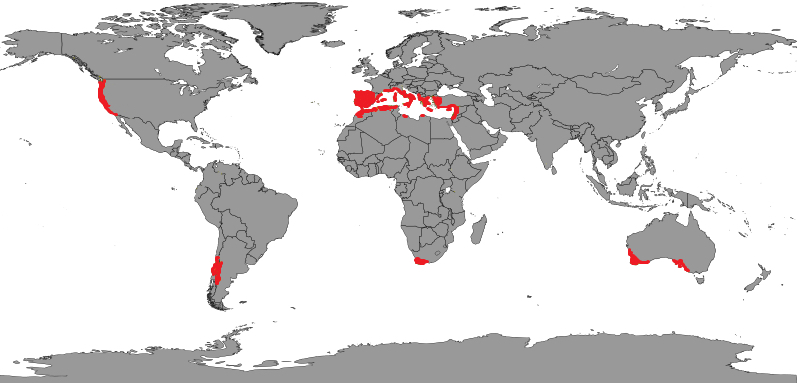 https://www.rcrcd.org/plants
Nice places to live if you like hot dry summers and cool wet winters.
Also good places to grow grapes and make wine!
Some personal advice: Learn you common wine varieties before you leave college.
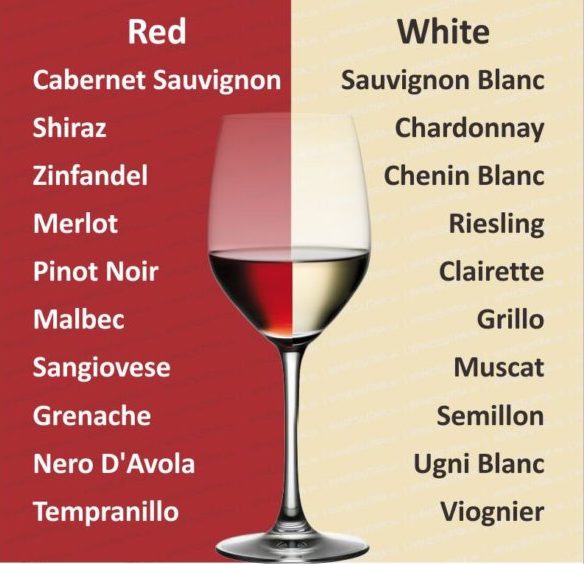 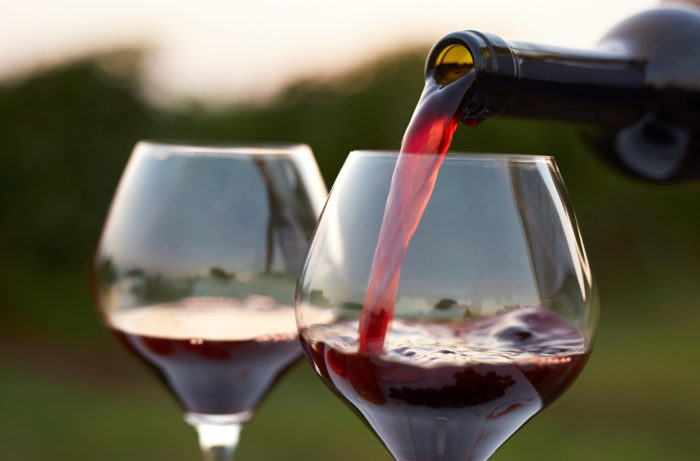 Driver 4: Major ocean currents
Due to the Coriolis Effect, water in oceans moves clockwise (towards the right) in the northern hemisphere and counter-clockwise (towards the left) in the southern hemisphere.
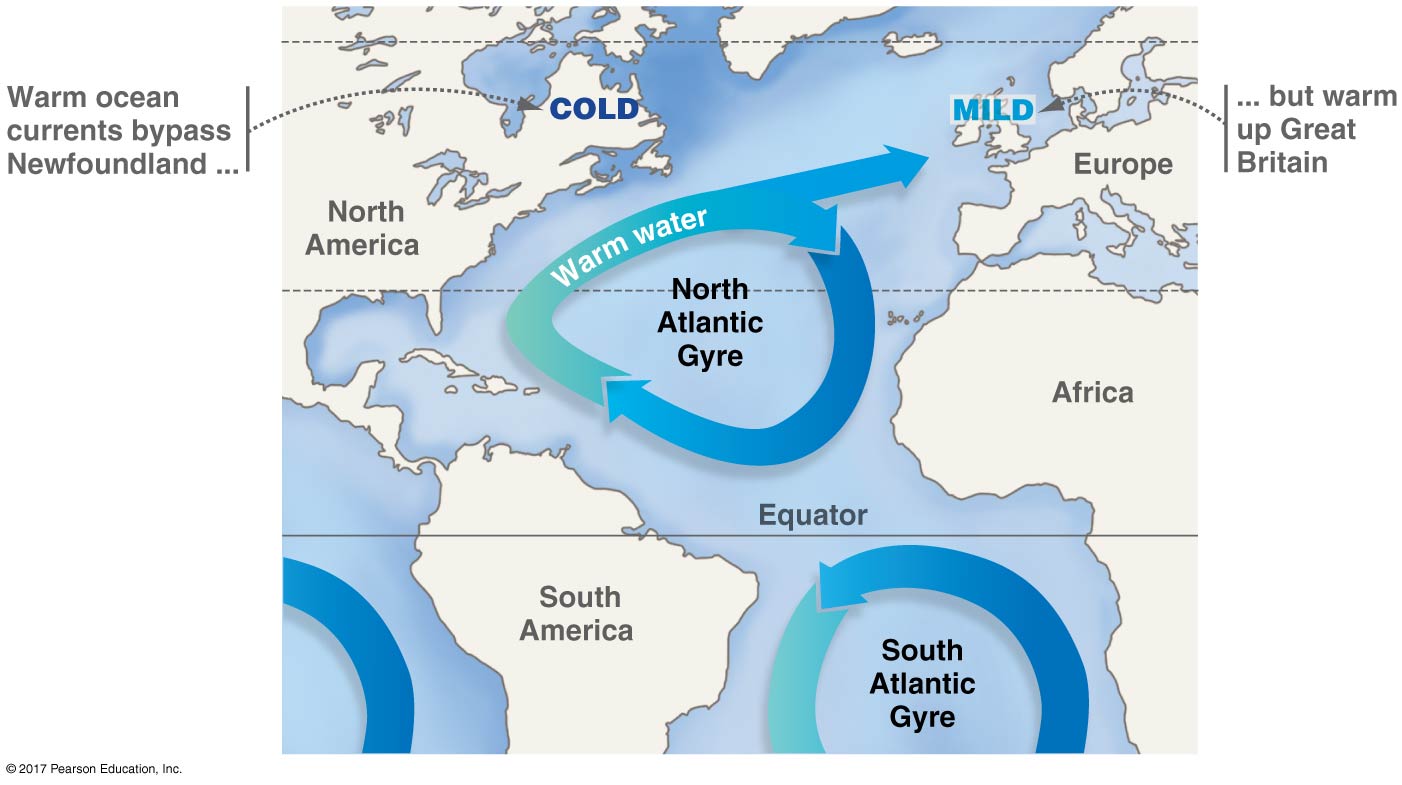 Credit: C. Mulder
Driver 4: Major ocean currents
Due to the Coriolis Effect, water in oceans moves clockwise (towards the right) in the northern hemisphere and counter-clockwise (towards the left) in the southern hemisphere.
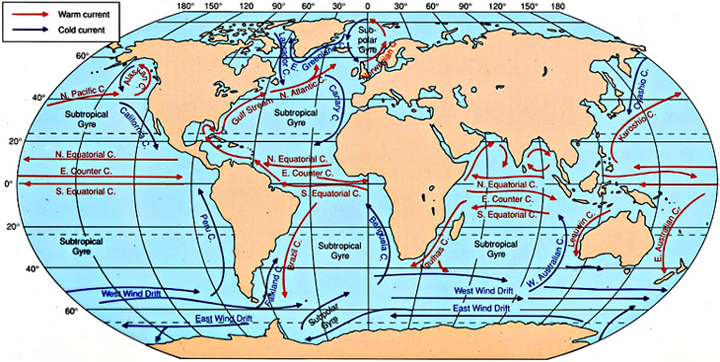 http://homepage.smc.edu/grippo_alessandro/oce2.jpg
Credit: C. Mulder
What about the wind?
In the Northern Hemisphere: High-pressure systems rotate clockwise; low-pressure systems rotate counter-clockwise.

In the Southern Hemisphere: High-pressure systems rotate counter-clockwise; low-pressure systems rotate clockwise.
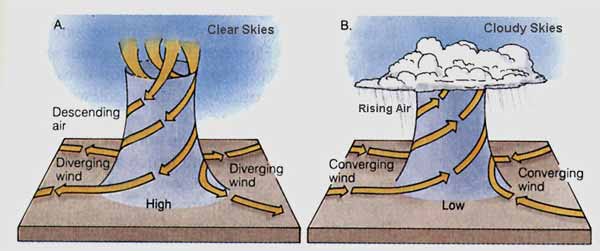 https://socratic.org/questions/is-air-rising-or-sinking-in-areas-of-high-pressure
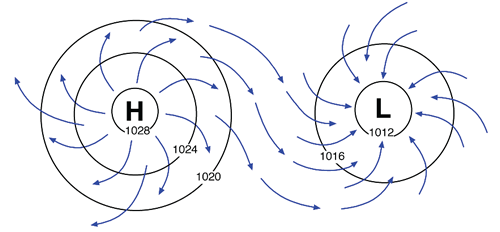 https://mrcc.illinois.edu/living_wx/winds/index.html
These clockwise movements of ocean currents and high-pressure systems send hurricanes up the east coast away from Miami.
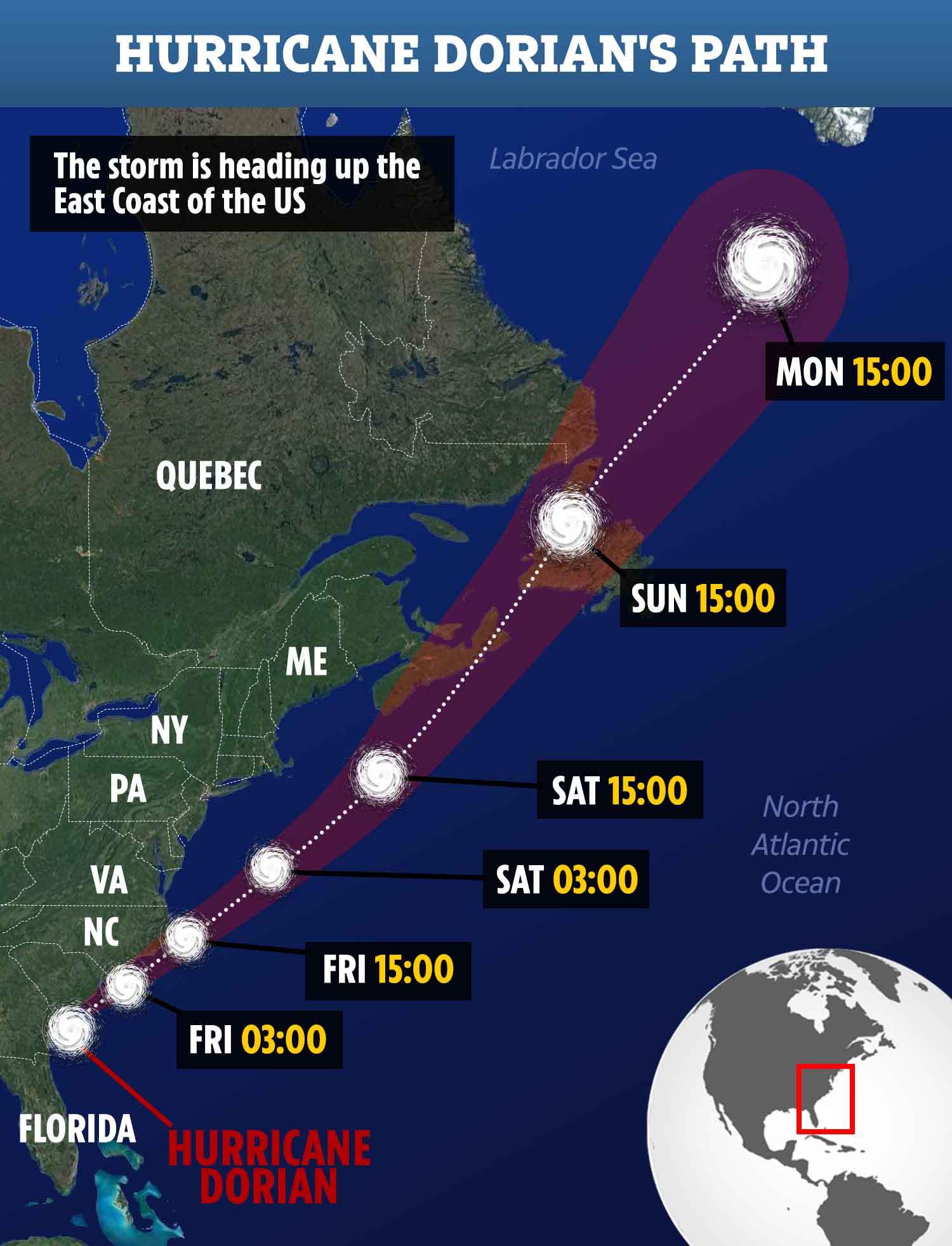 https://www.thesun.co.uk/news/9803408/where-hurricane-dorian-florida-live-path-map/
Mean annual precipitation varies across the globe, with lowest precipitation at 30º N and S (& near the poles)
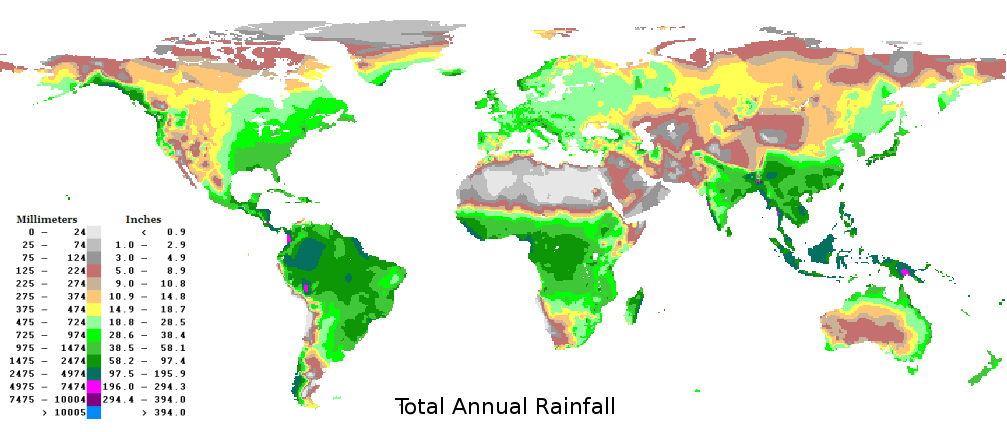 Credit: C. Mulder
http://www.eldoradocountyweather.com/climate/world-maps/images/world-rainfall-map.png
Two things to remember about air
Warm air rises

Warm air can hold more moisture than cold air
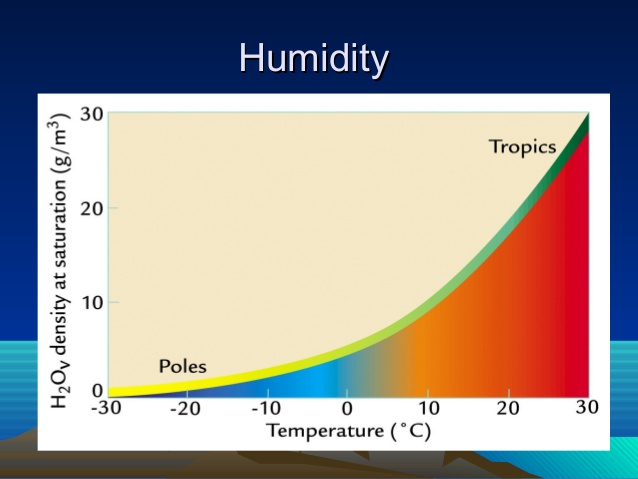 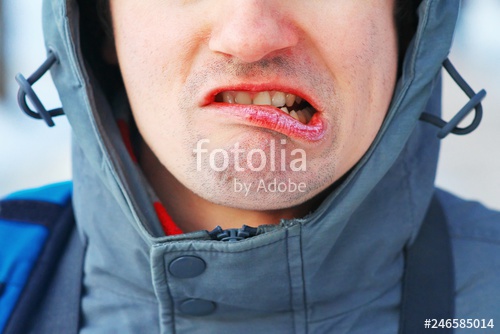 https://image.slidesharecdn.com/factorsthataffectclimate-121115102459-phpapp01/95/factors-that-affect-climate-22-638.jpg?cb=1352975195
Credit: C. Mulder
28
Driver 5:Hadley cells drive global variation in rainfall
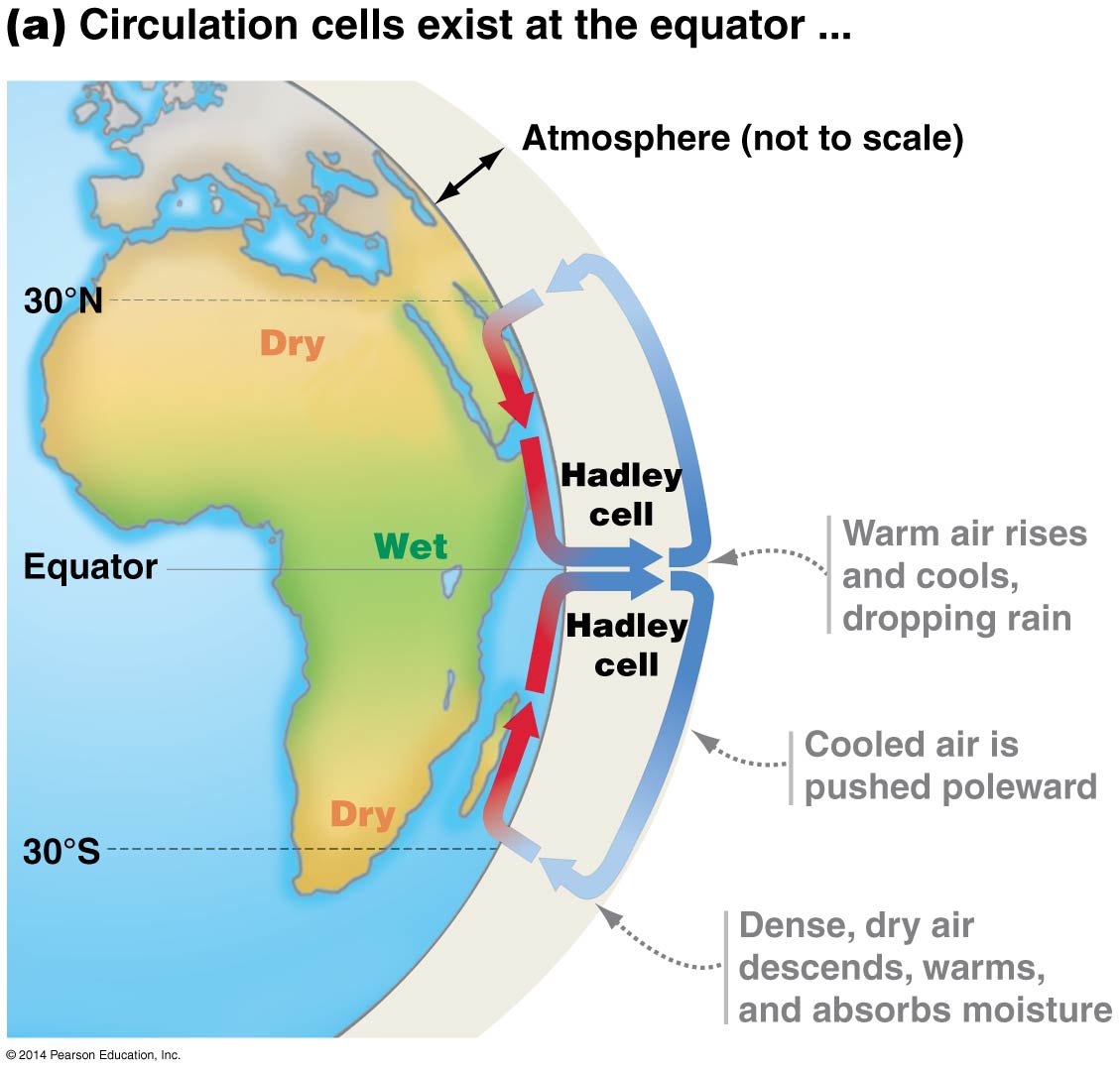 Atmosphere (not to scale)
There are three
circulation cells in the
Northern Hemisphere
Hadley
cell
Warm air rises
and cools,
dropping rain
Hadley
cell
Cooled air is
pushed poleward
There are also three
circulation cells in the
Southern Hemisphere
(draw them in)
Dense, dry air
descends, warms,
and absorbs moisture
Credit: C. Mulder
[Speaker Notes: Figure 50.23 
Global Air Circulation Patterns Affect Rainfall.]
And at higher latitudes…
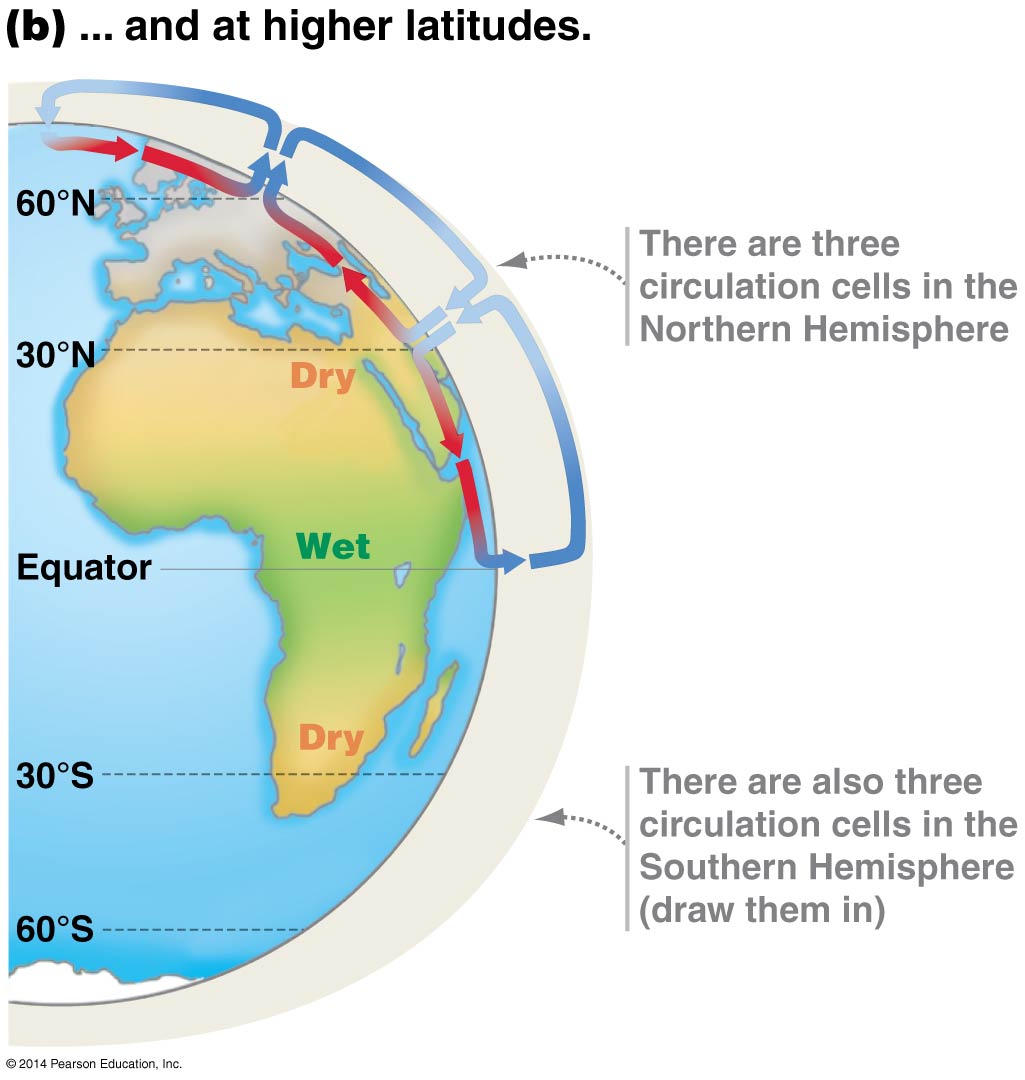 dry
moist
dry
moist
Credit: C. Mulder
Global air currents and climate
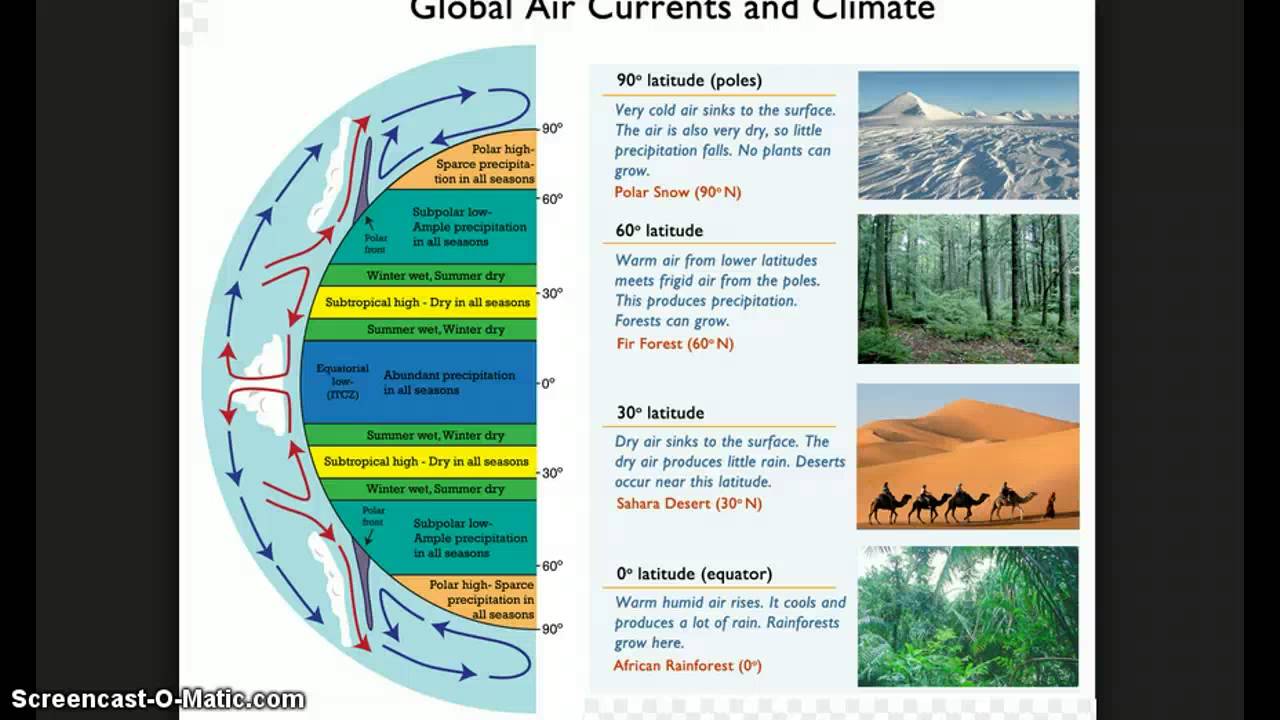 Credit: C. Mulder
https://i.ytimg.com/vi/d1W2k6JksQY/maxresdefault.jpg
What affects climate at smaller (subcontinental) scales?
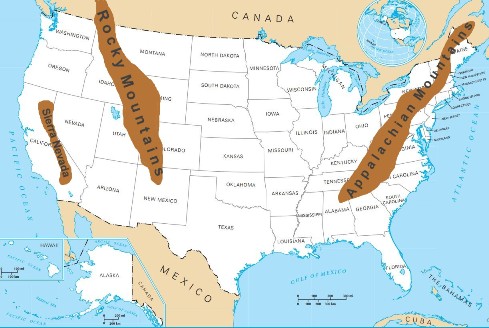 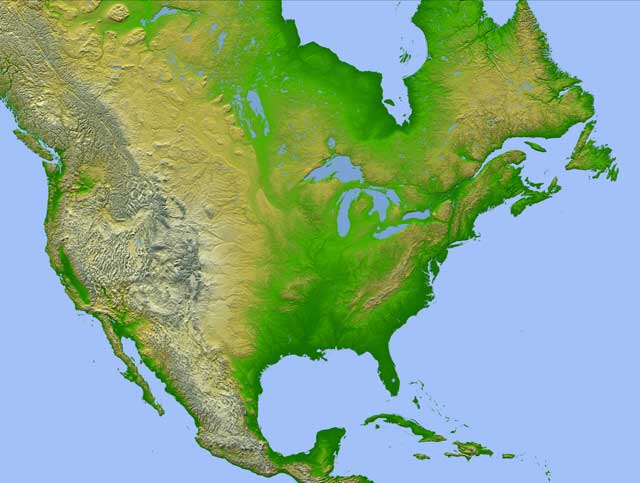 Credit: C. Mulder
Driver 5: Altitude
Air temperature drops 6.5 ⁰C for every 1000 m (3.5 ⁰F for every 1000 ft)
There are multiple reasons for this:
1. Reduced surface area
Surface of the land (or water) absorbs solar radiation and radiates it back as long waves (heat)
At high altitude there is less surface area, therefore less radiation
2. Reduced density of air
Less radiation is absorbed
Ability of air molecules to collide and produce kinetic energy is reduced
3. Snow cover has higher albedo: more of the incoming light is reflected than for darker soil surfaces
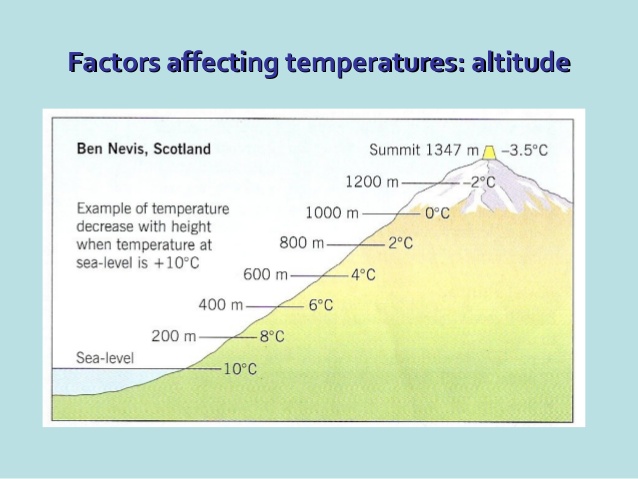 http://tomlin-quebeccity.weebly.com/uploads/5/1/9/2/51929789/2556010_orig.jpg
Credit: C. Mulder
Driver 5: Mountain ranges result in wet and dry areas in close proximity
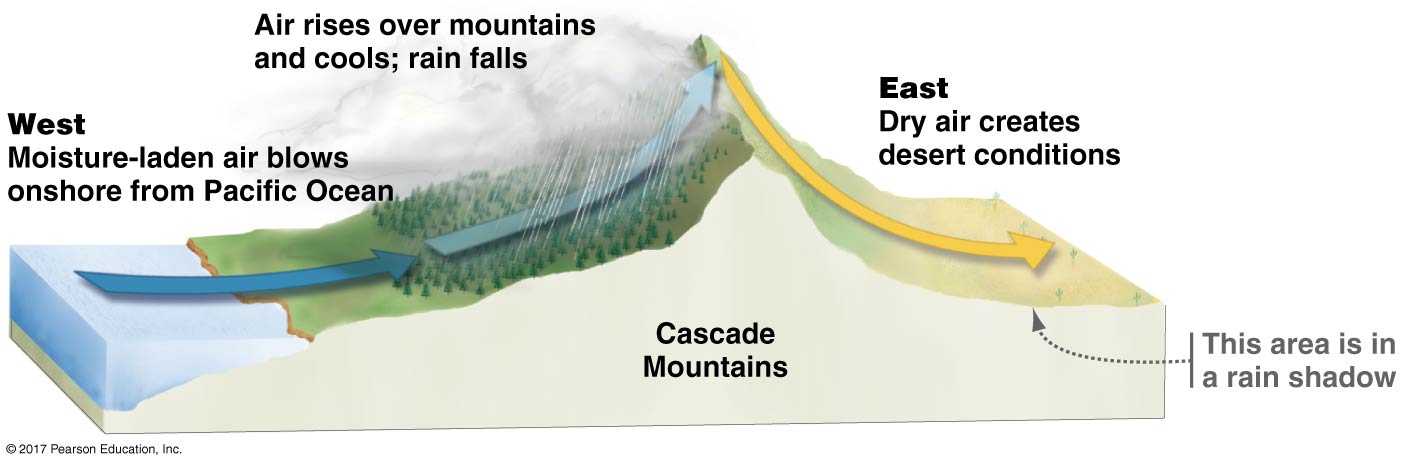 This area is in
a rain shadow
Credit: C. Mulder
[Speaker Notes: Figure 50.26 
Mountain Ranges Create Rain Shadows.
Ask: where do we see this in Alaska?]
Katabatic Winds
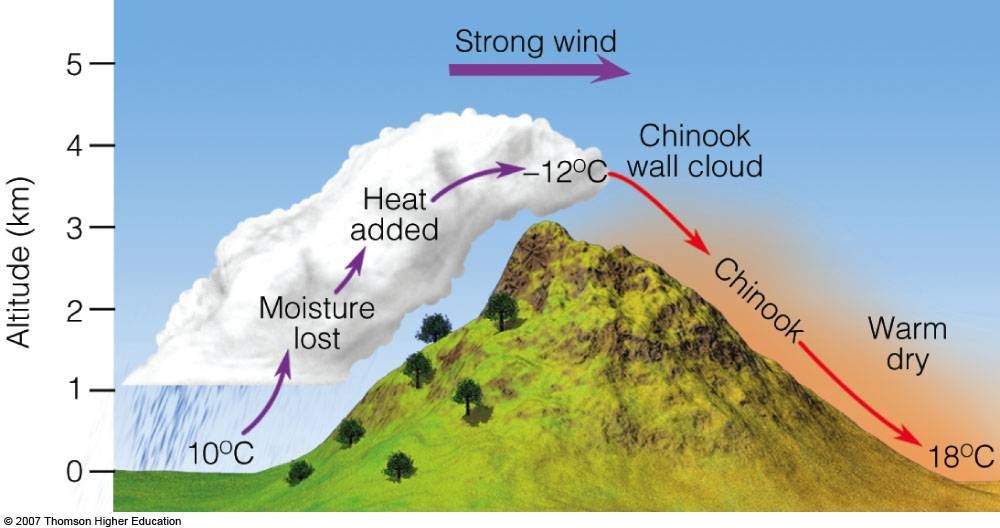 http://buzzar-brandi.blogspot.com/2016/05/chinook-santa-ana-and-katabatic-winds.html
Antarctica has Strong Katabatic Winds
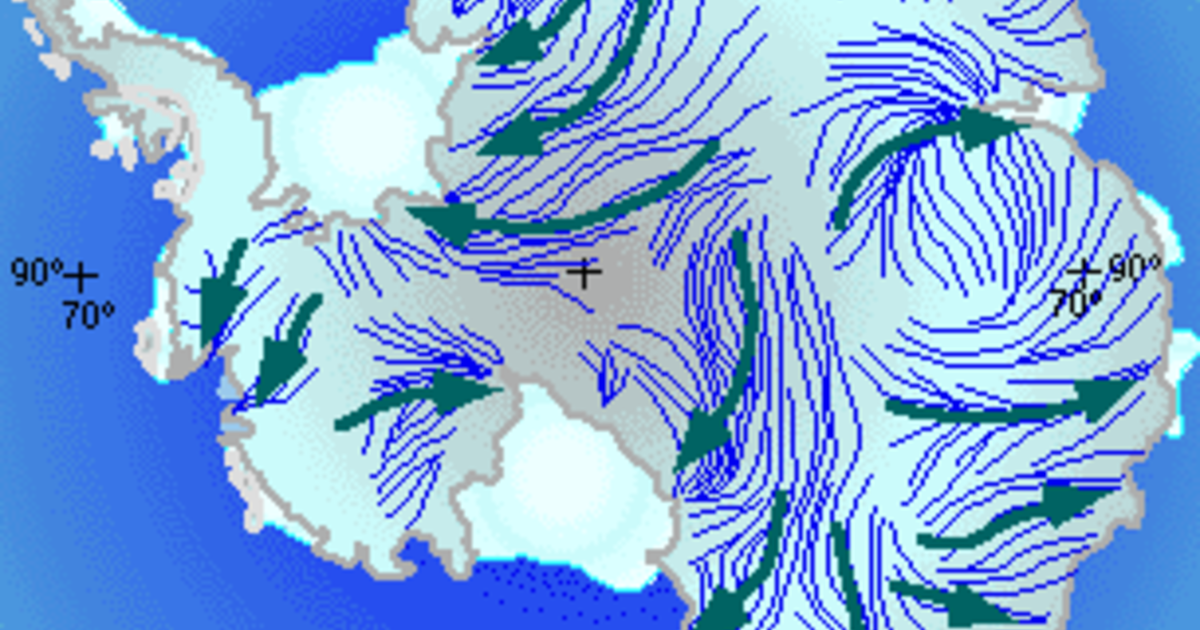 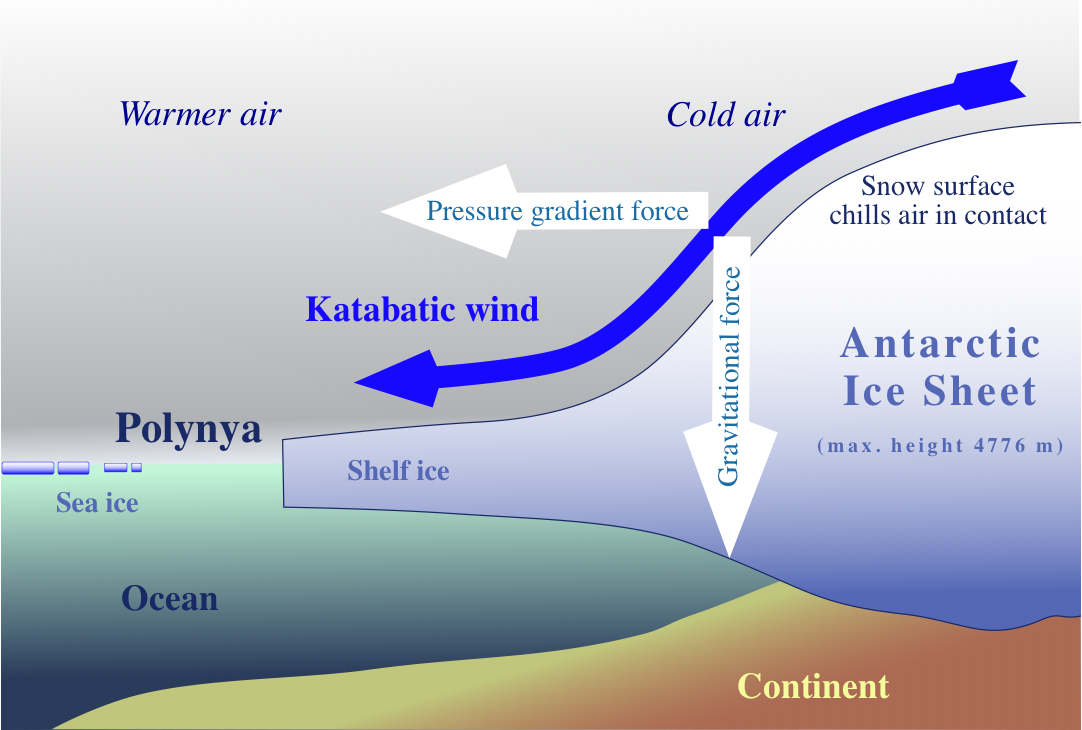 https://www.amnh.org/learn-teach/curriculum-collections/antarctica/extreme-winds/katabatic-winds
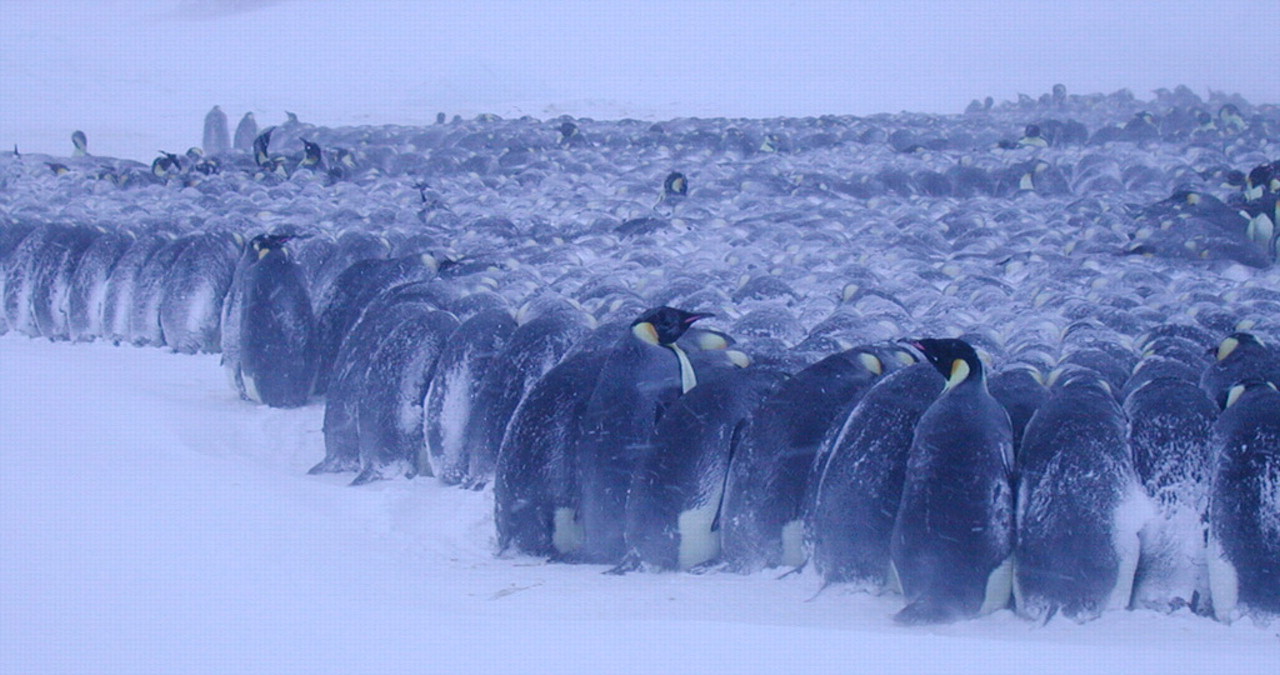 Driver 6: Aspect
In the Northern Hemisphere, south facing slopes receive more sunlight than north facing slopes

Similar ecological zones occur on both sides of the mountain, but higher up on the south facing slopes

In the Southern Hemisphere this is reversed: north facing slopes receive more sunlight
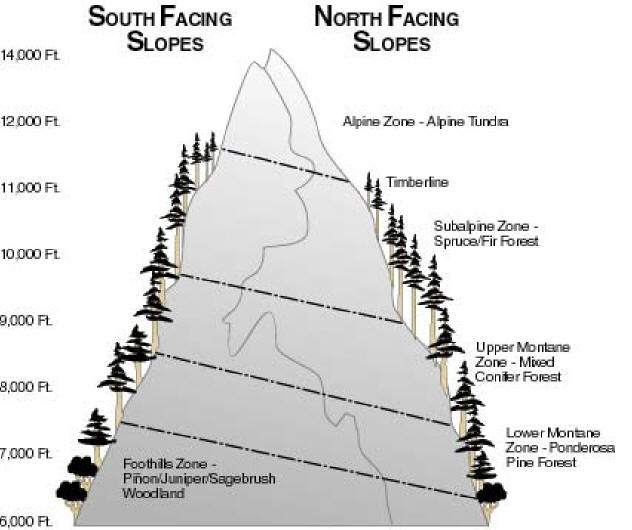 http://faculty.fortlewis.edu/dott_c/bio%20250-swecol/Lecture%20Topics%20-%20Learning%20Goals%20&%20HW/LifeZoneMap.jpg
Credit: C. Mulder
Limiting factors
All organisms require multiple resources (e.g., food, water, sunlight, nest sites)

Most (if not all) resources are limited: there is not an infinite amount available

A limiting resource is one that, if more were supplied, would increase the growth, survival, or reproduction of that organism or population
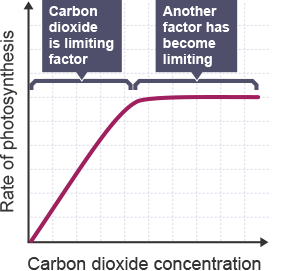 Credit: C. Mulder
Organisms can exist in a small range of conditions
Organisms face trade-offs: the same resources cannot be used for multiple purposes at once.
For example, at the cellular level a given enzyme has a limited temperature range at which it works well
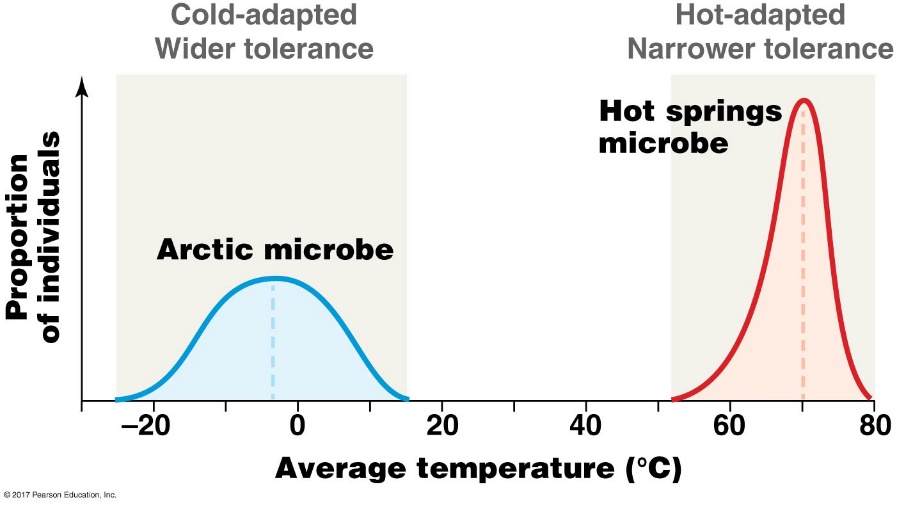 Credit: C. Mulder
[Speaker Notes: Add book figure with enzyme activities]
Hot water bacteria: 
Thermus aquaticus
Taq DNA polymerase
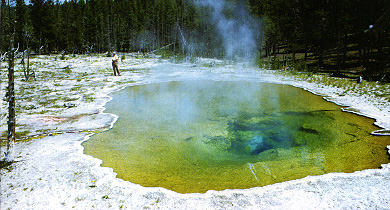 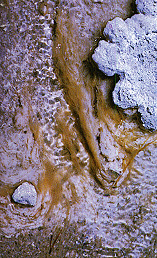 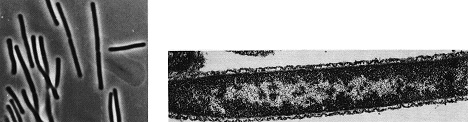 Life at High Temperatures
by Thomas D. Brock
Biotechnology in Yellowstone
© 1994 Yellowstone Association for Natural Science
http://www.bact.wisc.edu/Bact303/b27
Organisms can exist in a small range of conditions
At the organismal level: 
Investing in insulation (fur, bark) or defense compounds comes at a cost to growth or reproduction
Investing in the ability to obtain one resource (e.g., water from the soil through roots) comes at the cost of obtaining another (e.g., carbon dioxide in leaves)

At the behavioral level: hiding from predators comes at the cost of foraging
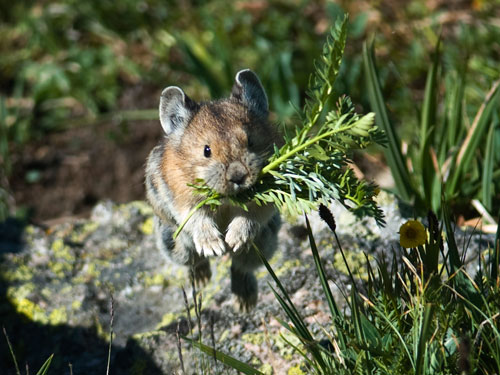 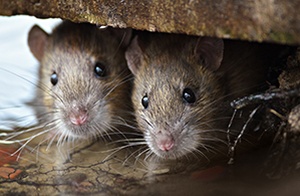 http://www.aardpestcontrol.com/media/cache/73/b9/73b942f057d334e7ba83e18b115d1486.jpg
https://d1o50x50snmhul.cloudfront.net/wp-content/gallery/animals-having-fun/00479657134.jpg
Credit: C. Mulder
[Speaker Notes: Add book figure with enzyme activities]
What drives patterns in terrestrial plant productivity?
Plants need water, light and nutrients (and carbon dioxide, but that is fairly constant across the planet)

Plants grow faster at higher temperatures, but also lose more water

Productivity (the amount of biomass being produced) is driven in large part by the combination of temperature and water
Hot/wet
(tropical rain forest)
Hot/dry
(Sonoran desert)
Temperature (low  high)
Cold/dry
(polar desert)
Cold/wet
(martime climate)
Water (low  high)
Credit: C. Mulder
Four factors drive terrestrial vegetation on a global scale
Mean annual temperature
Variation in annual temperature
Mean annual precipitation
Variation in annual precipitation
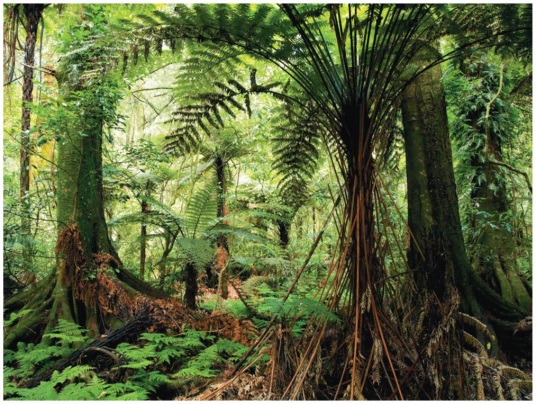 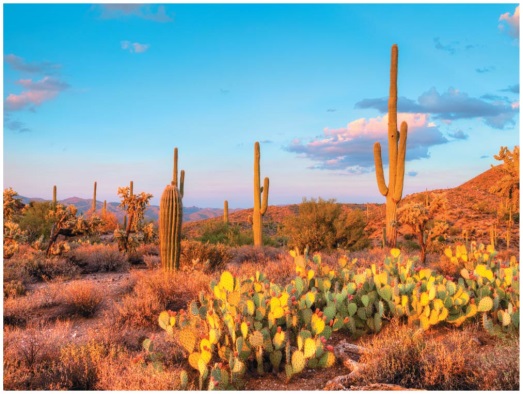 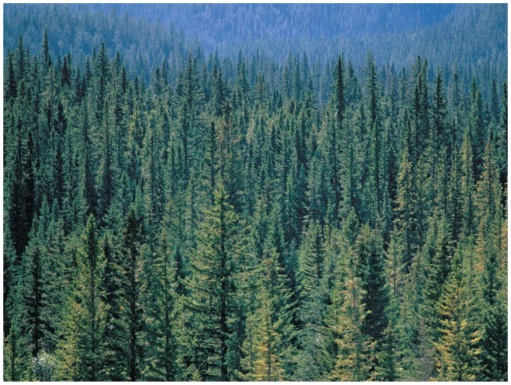 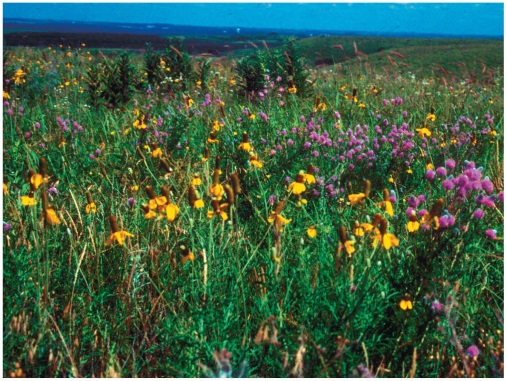 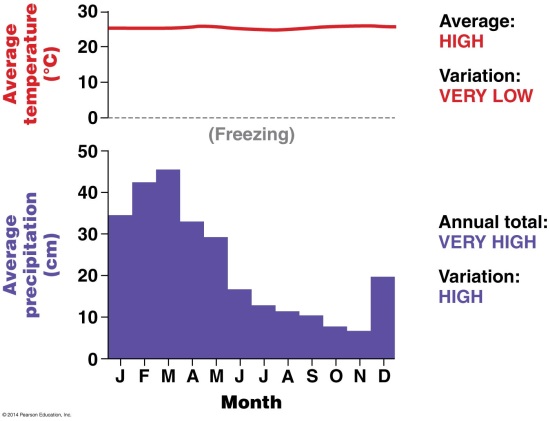 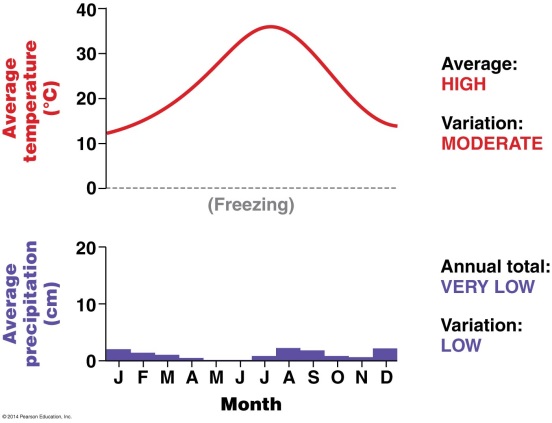 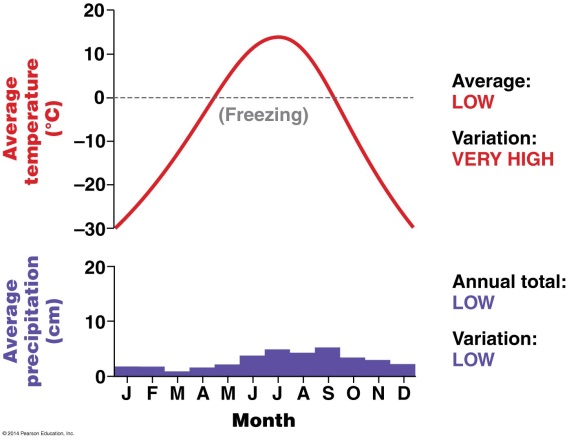 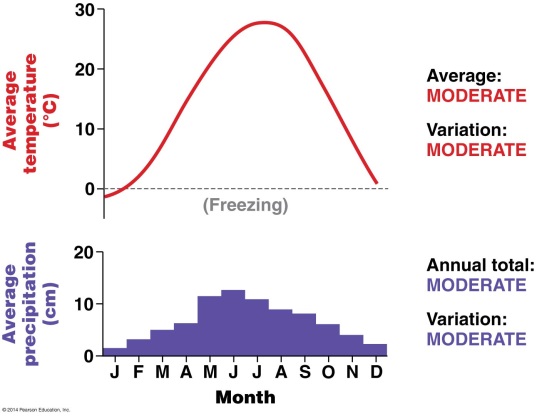 Credit: C. Mulder
Abiotic limitations on plants: temperature & water
Credit: C. Mulder
[Speaker Notes: Obviously an important question is: why is climate so different across the globe?]
Net primary productivity vs. biomass
Coniferous forests have higher biomass than temperate grassland

But their productivity – the amount of carbon they fix – is much lower (as expected given the climate differences)
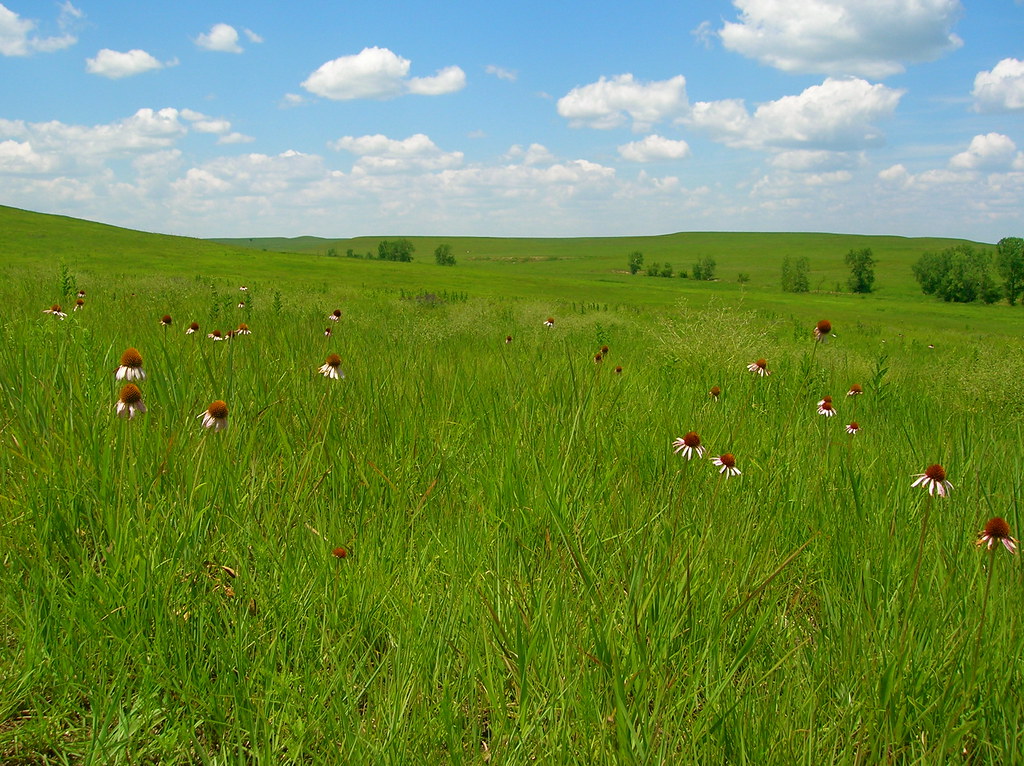 Credit: C. Mulder
Productivity vs. biomass
How much biomass (“standing crop”) there is depends on how quickly tissues turn over (replace themselves)
Non-woody plants like grasses and forbs turn over quicker than woody plants
Fast-growing plants turn over quicker than slow-growing plants
So palms for example don’t sequester carbon very well.
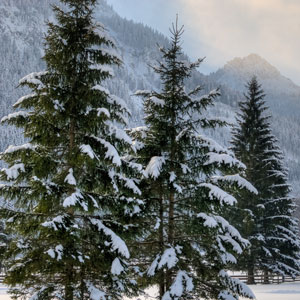 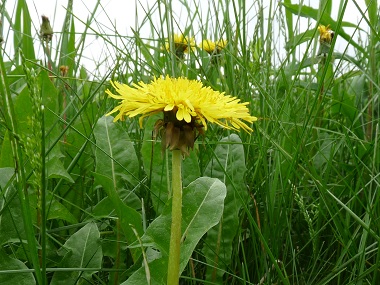 Credit: C. Mulder
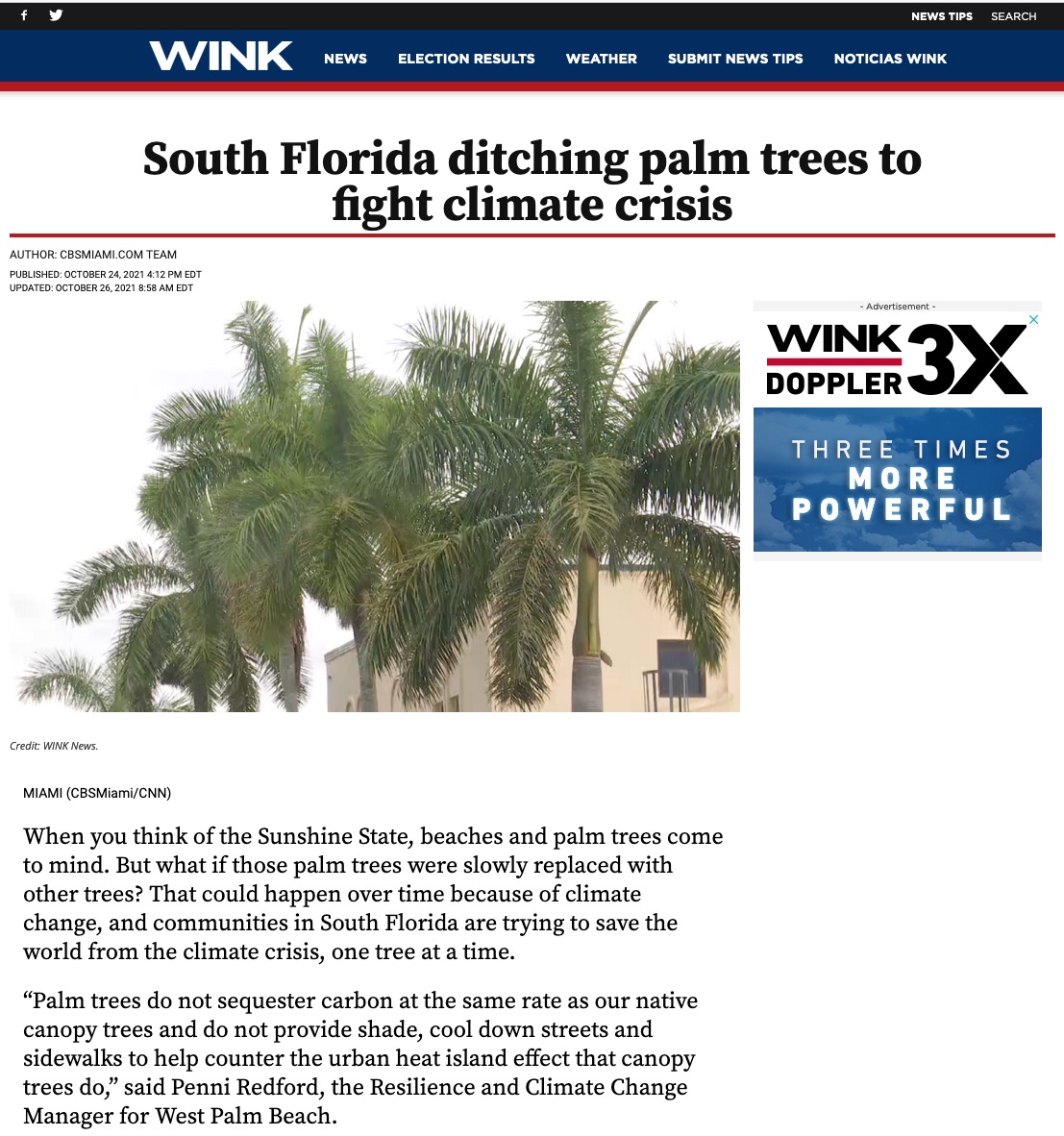 Net primary productivity vs. biomass
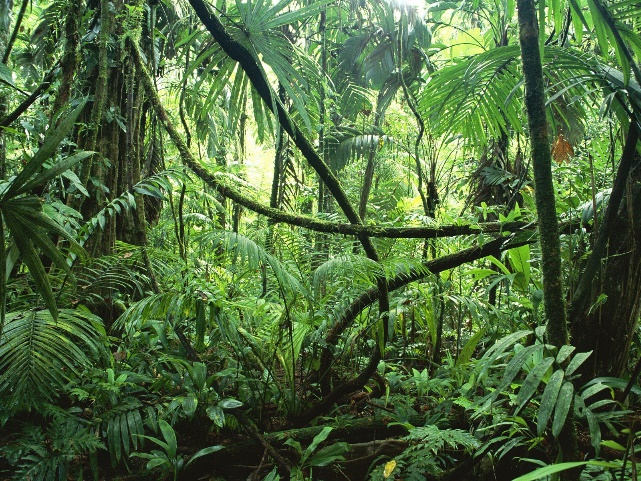 Tropical rainforest plants have high turnover…. for terrestrial plants

Phytoplankton have much higher turnover than that… leading to very little biomass
Tropical rainforest
https://www.cwi.nl/
Phytoplankton
https://www.sailorsforthesea.org/
https://earthobservatory.nasa.gov/
Credit: C. Mulder
Global turnover (assuming original vegetation)
Erb et al. 2016 Nature Geoscience 9: 674-678
Credit: C. Mulder
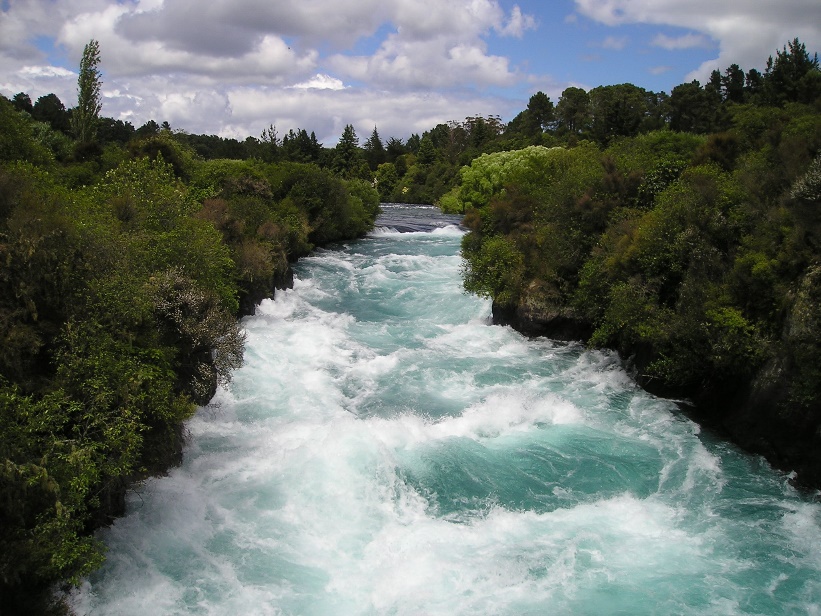 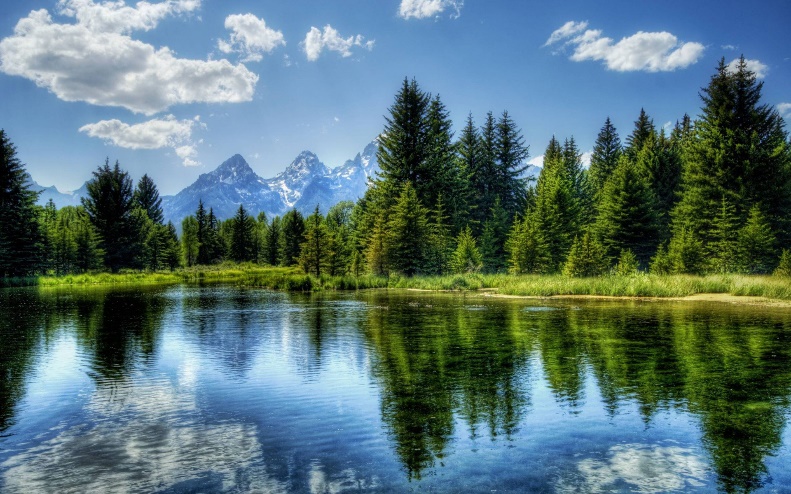 Lakes
Rivers
Features of Aquatic habitats
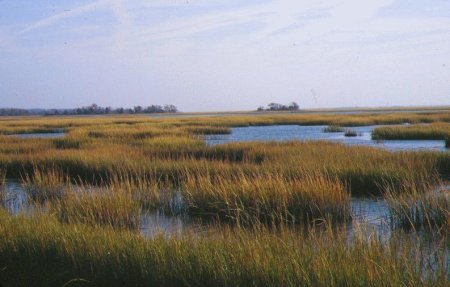 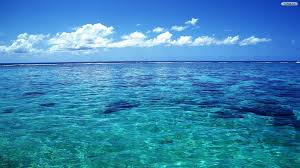 Marsh
Ocean
Credit: C. Mulder
Salinity
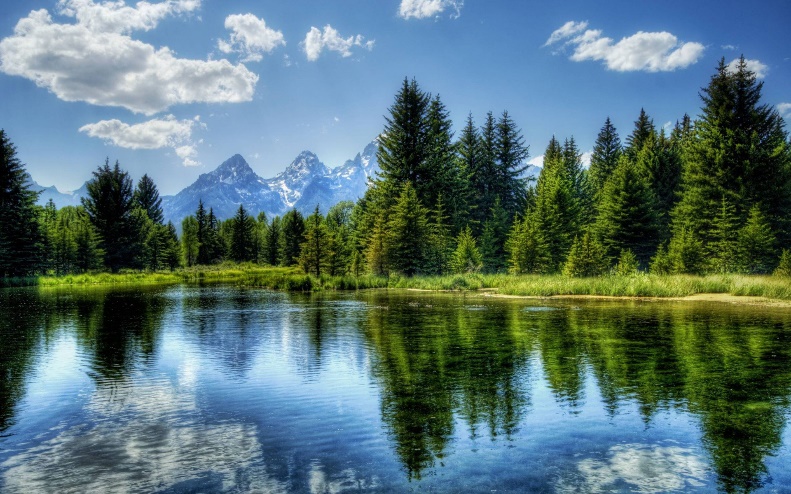 Salinity (g of solute per g of water) varies enormously (from <0.1 to 35 ppt

Freshwater (e.g., most lakes and rivers): 0.06 to 0.03 ppt
Brackish water (e.g., saltmarshes, estuaries): 5-30 ppt
Open ocean: approx. 35 ppt
Dead sea: 342 ppt. 
Gaet’ale pond, Ethiopia: 433 ppt
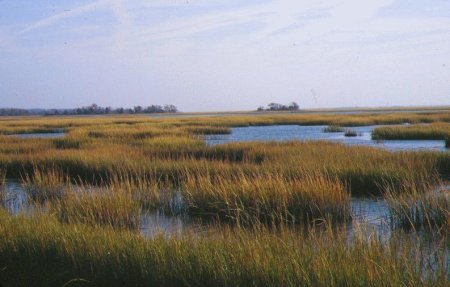 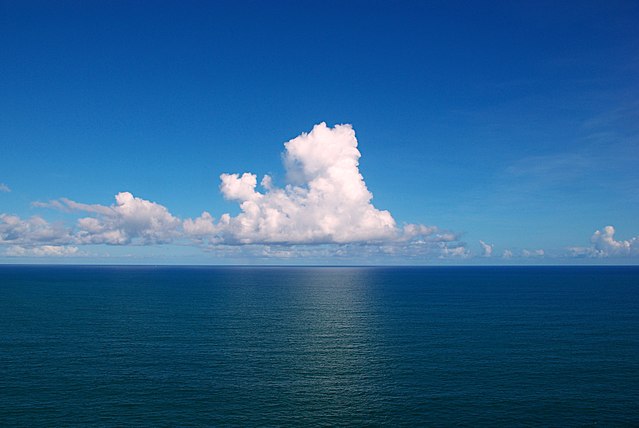 Credit: C. Mulder
[Speaker Notes: Check on figure numbers]
Salinity
Why is the ocean salty?
When carbon dioxide is combined with water, it can form carbonic acid (H2CO3), which is a weak acid. It slowly breaks down rocks rich in salt.

Water from streams and rivers runs over rocks and washes salts into the ocean.

Salts are also released from living organisms after they die, and washed into the sea.

Water in the ocean evaporates, leaving behind the salts. The (pure) water is redeposited over land.
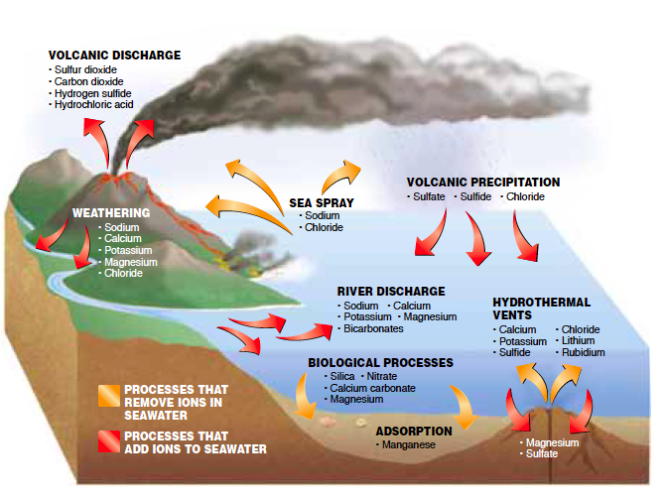 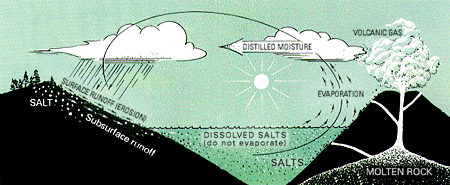 http://ponce.sdsu.edu/usgs_why_is_the_ocean_salty/figure.gif
Credit: C. Mulder
[Speaker Notes: Check on figure numbers]
Salinity
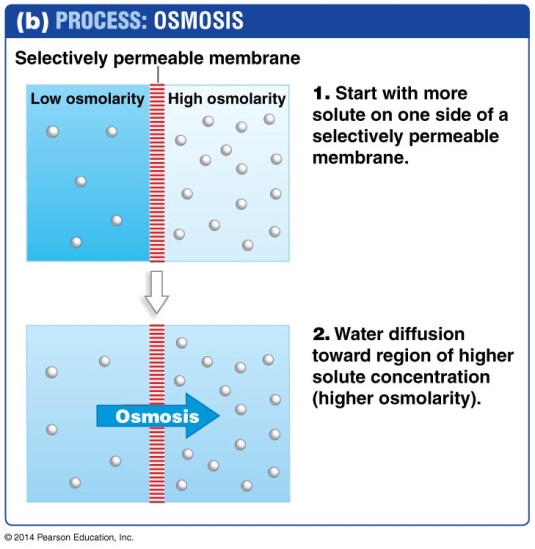 Salinity varies enormously (from <0.1 to 35 ppt)
Salinity drives water balance of organisms.
In high salinity, water leaves the organism passively, and organisms have to actively obtain water and remove electrolytes.
In low salinity, water enters the organism passively, and organisms have to excrete water and gain electrolytes actively.
This is true for plants and microbes as well as for animals.
With few exceptions, organisms are adapted to a limited range of salinities.
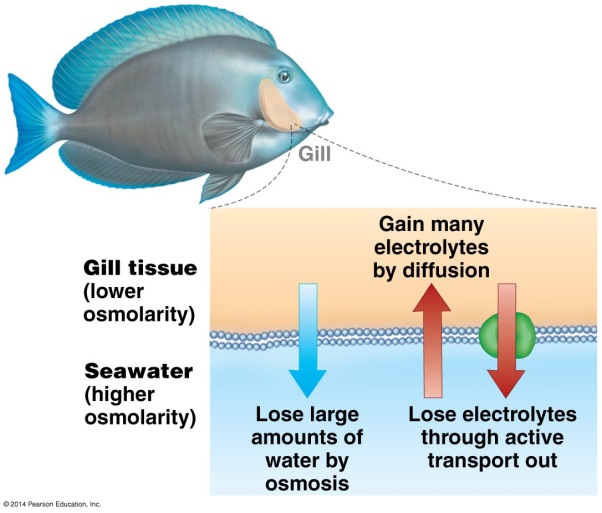 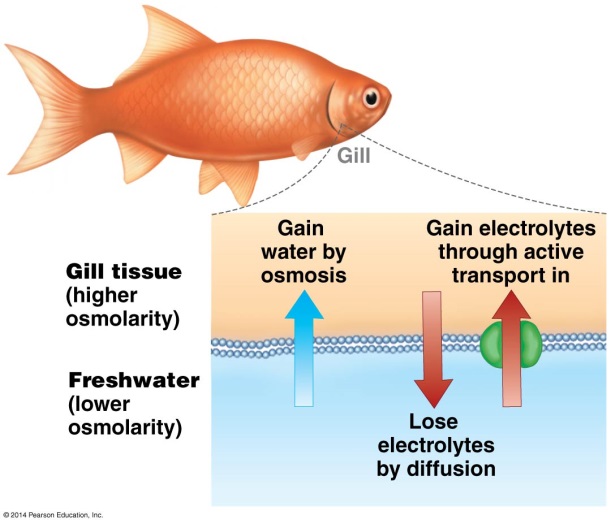 Credit: C. Mulder
[Speaker Notes: Check on figure numbers]
Water depth
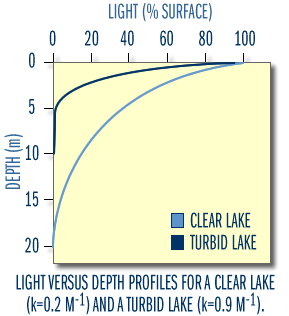 Light quantity decreases as you go deeper and wavelengths are absorbed
This happens more rapidly in more turbid waters

Light quality changes as you go deeper
Longer wavelengths are absorbed while shorter wavelengths are scattered

Wavelengths important for photosynthesis are lost rapidly
http://www.lakeaccess.org/ecology/art/lightvsdepth.gif
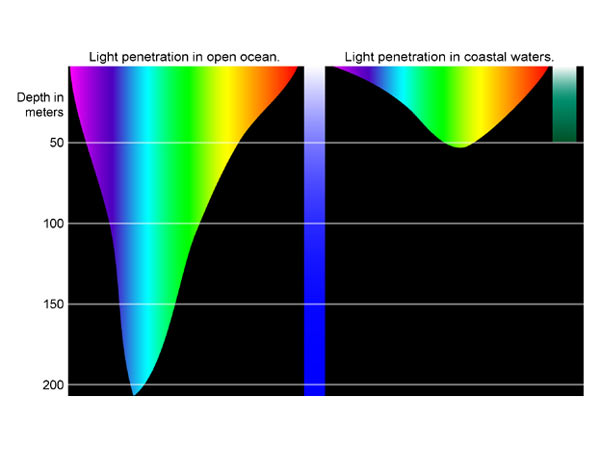 http://oceanexplorer.noaa.gov/explorations/04deepscope/background/deeplight/media/diagram3_600.jpg
Credit: C. Mulder
Oceans and lakes have distinct zones
Oceans:
Intertidal zone is exposed during low tide
Neritic zone is shallow (max depth 200 m)
Oceanic zone is deep (>200 m, beyond the continental shelf)
Lakes:
Littoral zone: shallow enough for plants to root
Limnetic zone: too deep for plants to root
Both:
Photic zone receives sunlight
Aphotic zone does not
Benthic zone is the bottom
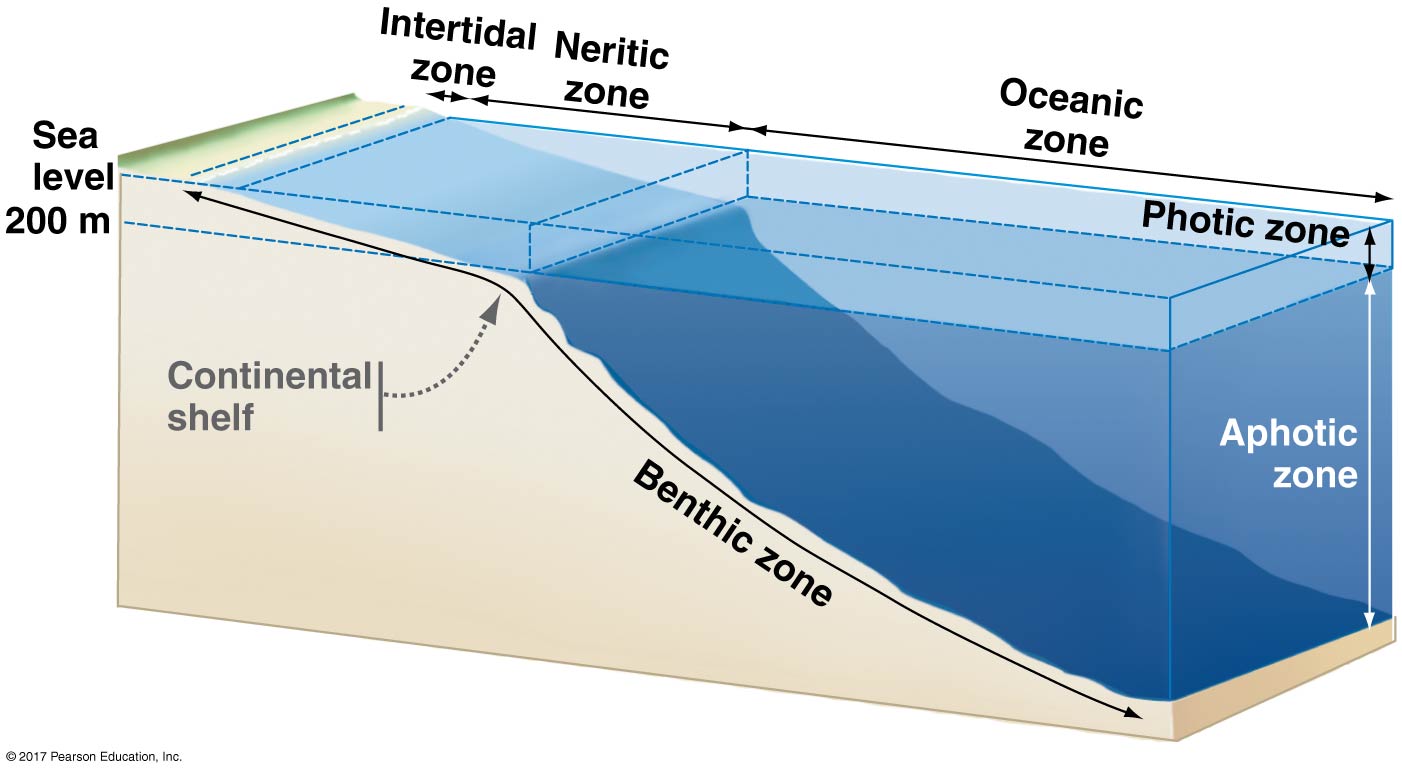 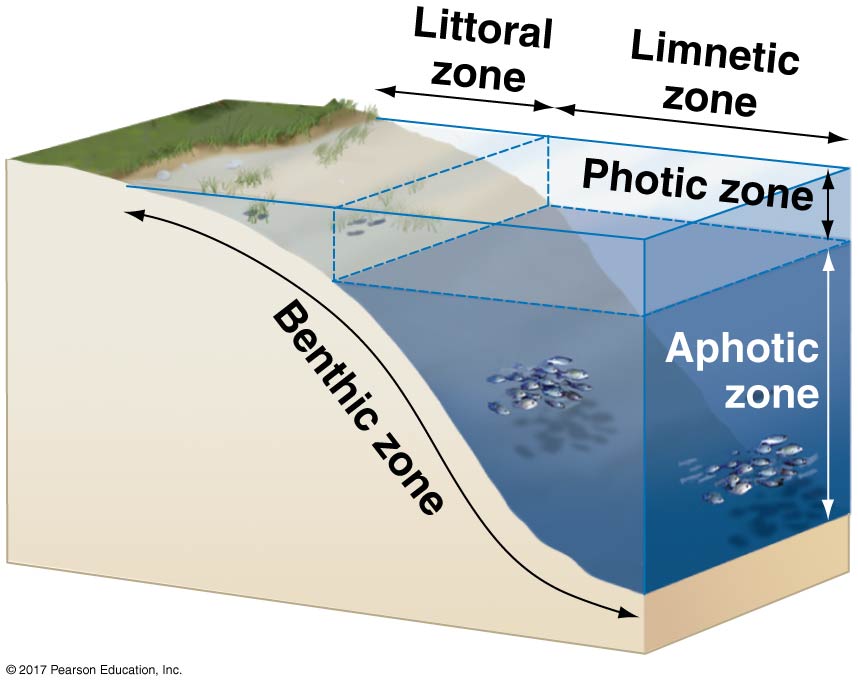 Credit: C. Mulder
Nutrient availability
Photosynthetic organisms (algae, plankton) are near the surface of bodies of water, because that is where light is
Dead organisms fall to the bottom, depriving photosynthetic organisms of nutrients
Oxygen levels are low at deeper depths, because decomposers consume oxygen during respiration and there aren’t any producers to add oxygen
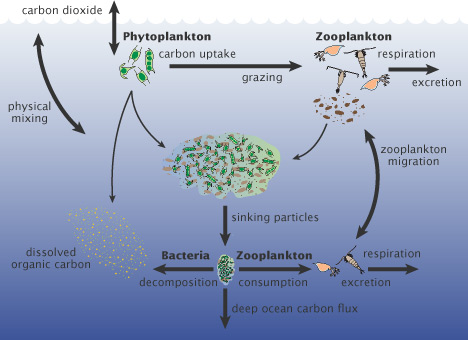 High light, high O2, low nutrients
Low light, low O2, high nutrients
Credit: C. Mulder
[Speaker Notes: Find other picture of plankton dropping]
Nutrient availability
In the ocean, upwelling returns nutrients to the surface

This results in high productivity of producers and consumers

When wind patterns change (e.g., during an ENSO event), productivity drops drastically
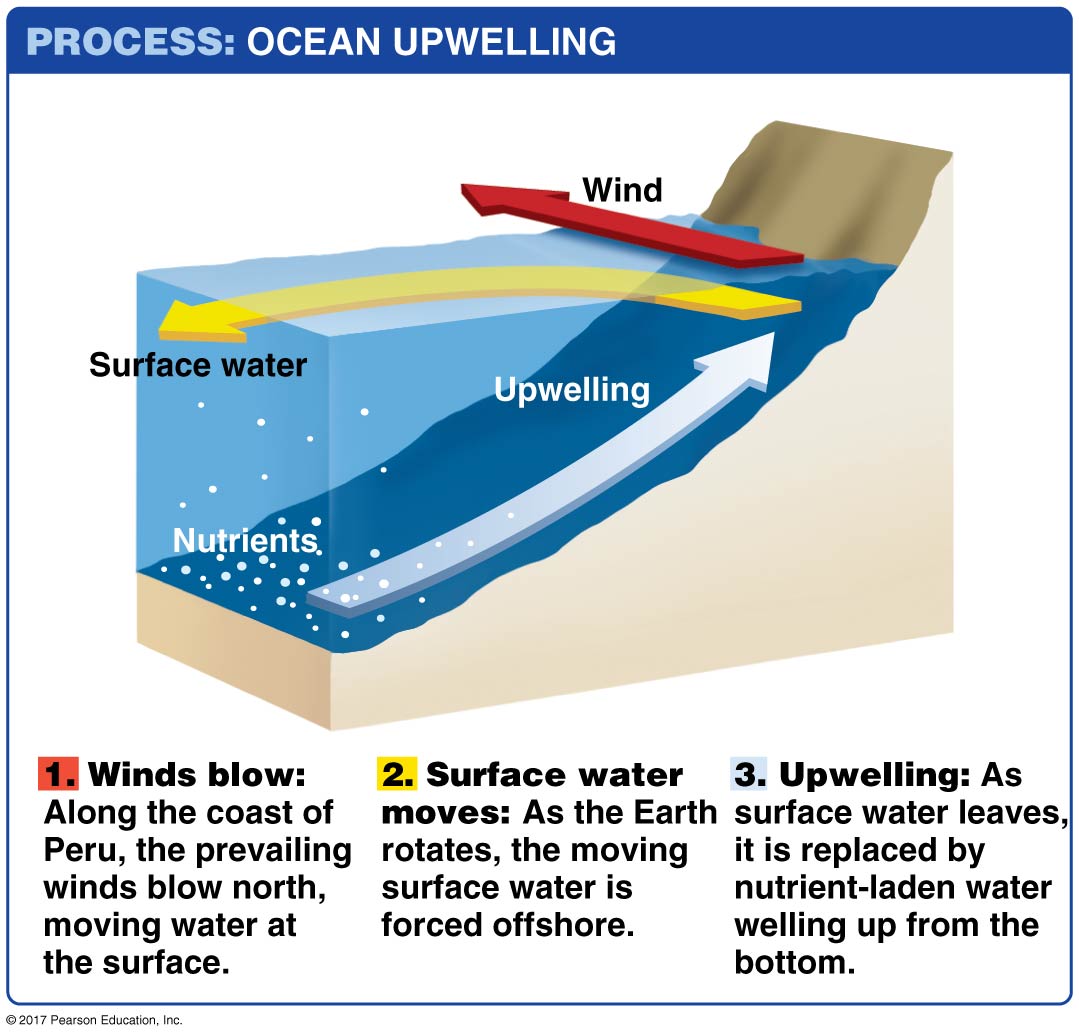 Credit: C. Mulder
[Speaker Notes: Find other picture of plankton dropping]
Turnover in lakes
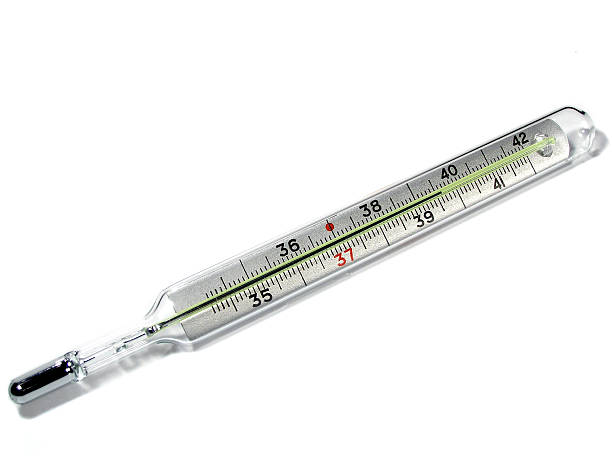 Most substances become denser as they get colder

We even use this property to measure density!

Water is unusual:
Ice is less dense than water
Water is densest at 4 ⁰C
Water that is warmer or colder is less dense
4 ⁰C
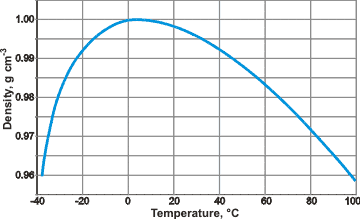 Credit: C. Mulder
Water temperature and turnover in lakes
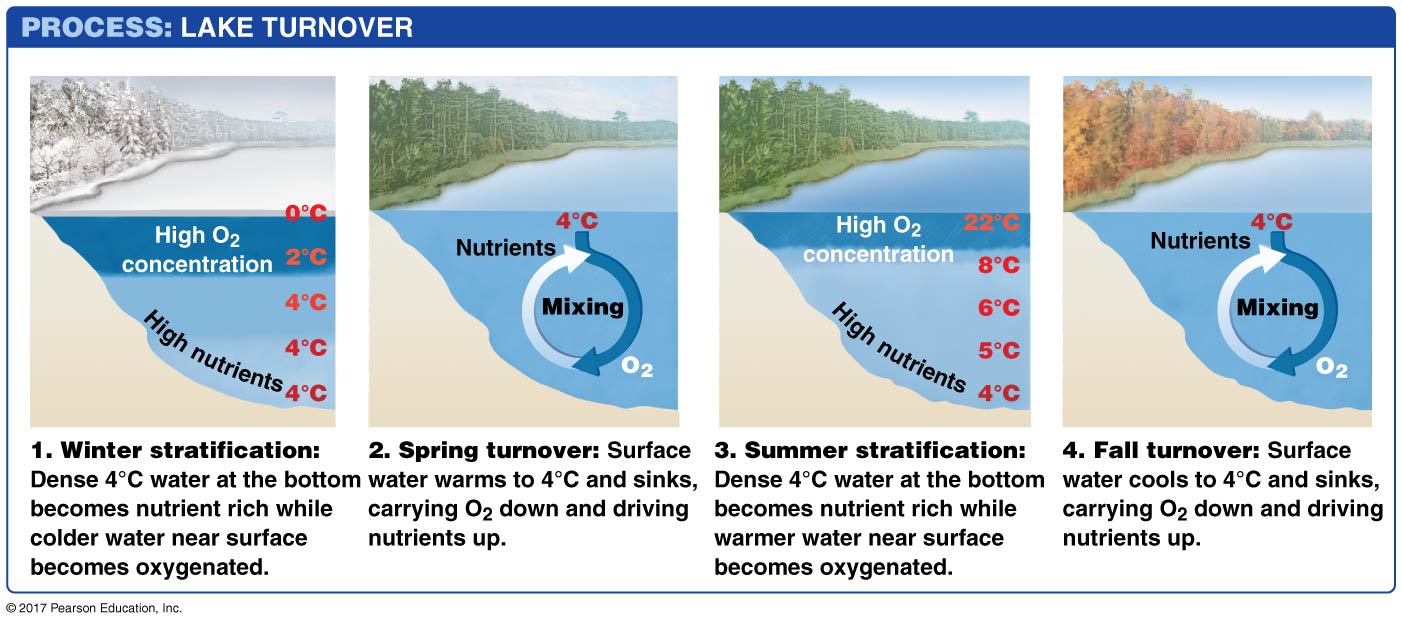 Credit: C. Mulder
Eutrophication of lakes
http://www.enm.bris.ac.uk/teaching/projects/
In eutrophic lakes, nutrient additions (e.g., from fertilizer runoff) have increased plant productivity, particularly at the surface. Result: low light, high decomposition, low oxygen, and low species richness
In oligotrophic lakes, nutrients are limiting to plant growth; water is clear and productivity moderate, and species richness high.
Credit: C. Mulder
[Speaker Notes: For a question, add a nutrient limitation one]
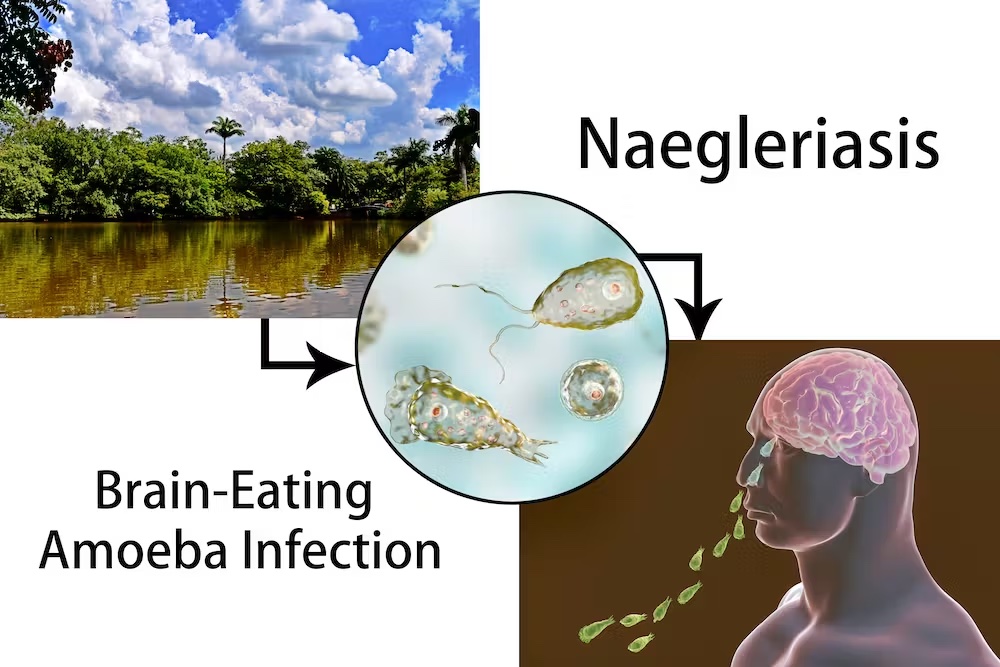 https://theconversation.com/why-the-brain-eating-amoeba-found-in-freshwater-lakes-while-rare-is-so-deadly-121171

97% mortality rate---about 3-4 cases per year in the U.S.
Water flow
Rate of flow affects physical force of the water

It also affects oxygen and nutrient availability

Fast-moving water tends to be high in oxygen, clear (high in light), but low in nutrients

Slower-moving water tends to be low in oxygen, more turbid (has a higher concentration of particles) and more nutrient-rich
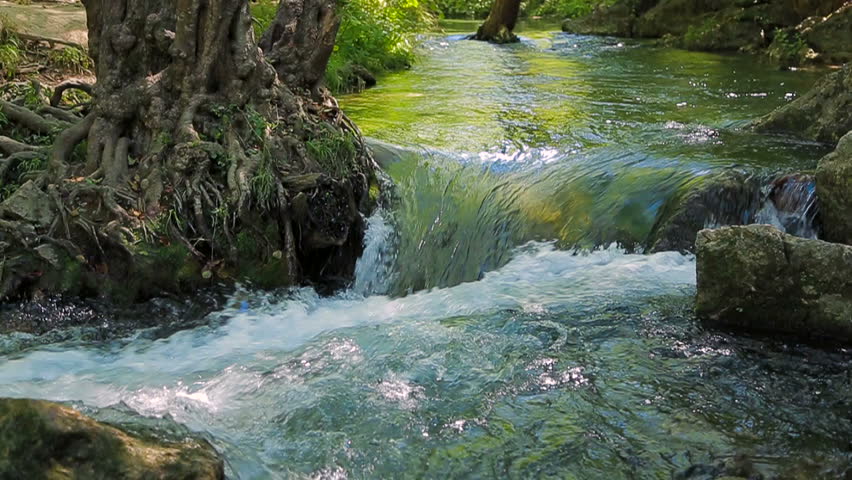 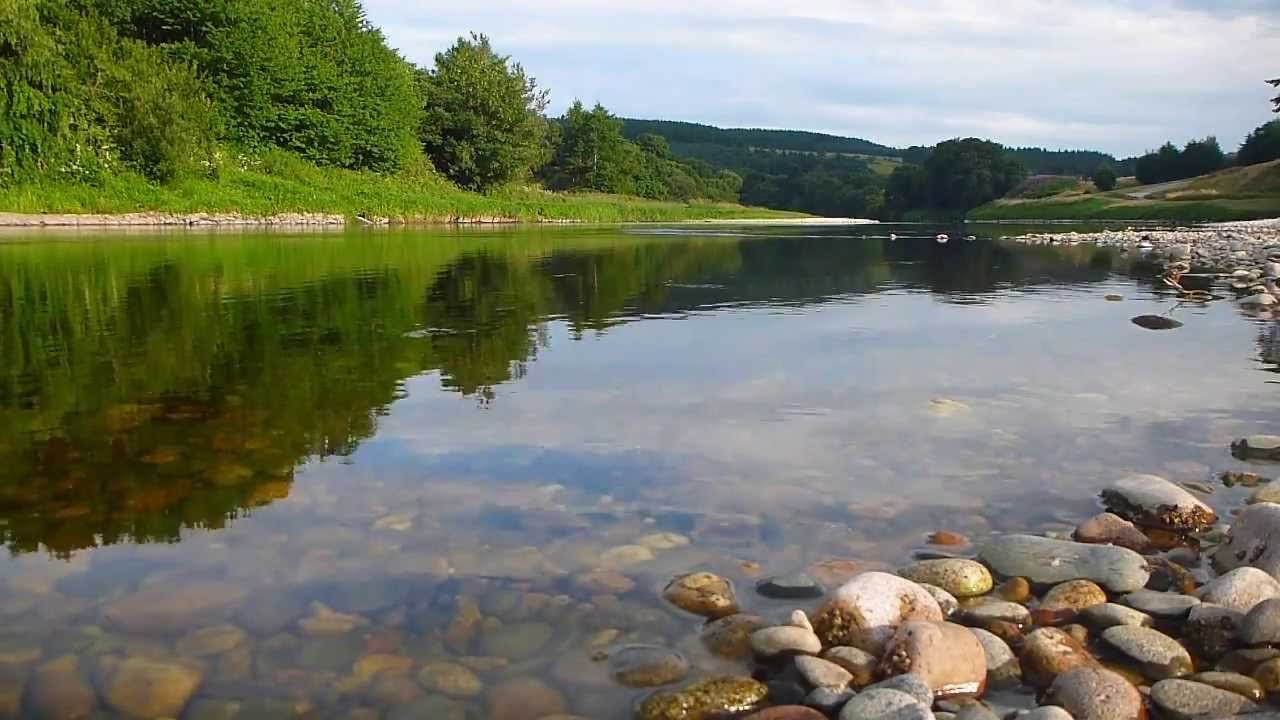